PPSurfCombining Patches and Point Convolutions for Detailed Surface Reconstruction
Philipp Erler, Lizeth Fuentes-Perez, Pedro Hermosilla, Paul Guerrero, Renato Pajarola and Michael Wimmer
Institute of Visual Computing & Human-Centered Technology
Research Unit of Computer Graphics
TU Wien, Austria
[Speaker Notes: https://eg2024.cyens.org.cy/speakers-information/
20 +10 min

Thanks to Liz who helped so much. She is also here today
Also thanks to Elias and Daniel for their support]
Motivation
Photos
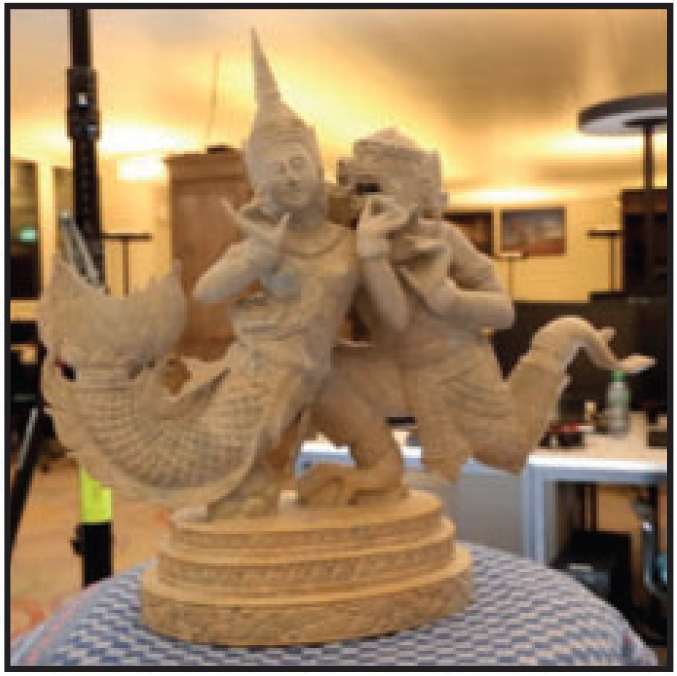 Unoriented Point Cloud
Mesh
Photogrammetry
3D Print
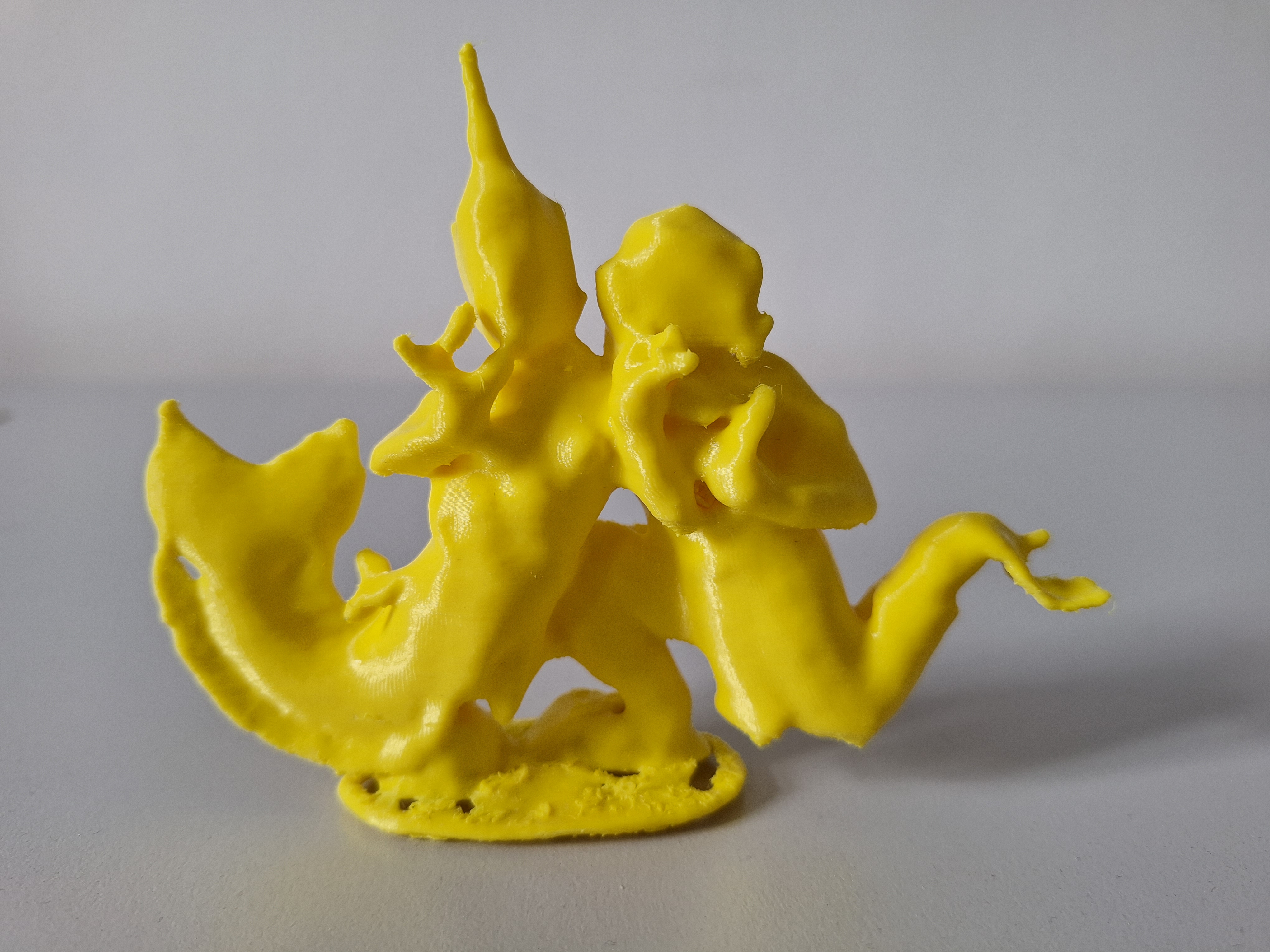 Reconstruction
Reconstruction
Export
Yücer, Kaan, et al. "Efficient 3D object segmentation from densely sampled light fields with applications to 3D reconstruction." ACM Transactions on Graphics (TOG) 35.3 (2016): 1-15.
2
PPSurf - EG2024
[Speaker Notes: Assuming we have a lot of photos of an object
We can use photogrammetry like COLMAP to create a point cloud
Then, we use a reconstruction method like our new work to turn it into a surface mesh
Afterwards, we can do many downstream tasks like 3D printing
Here, we focus on reconstruction methods that take an unoriented, noisy point cloud with missing areas as input and produce a mesh
This mesh should be as clean as possible, ideally 2-manifold and watertight]
Surface Reconstruction
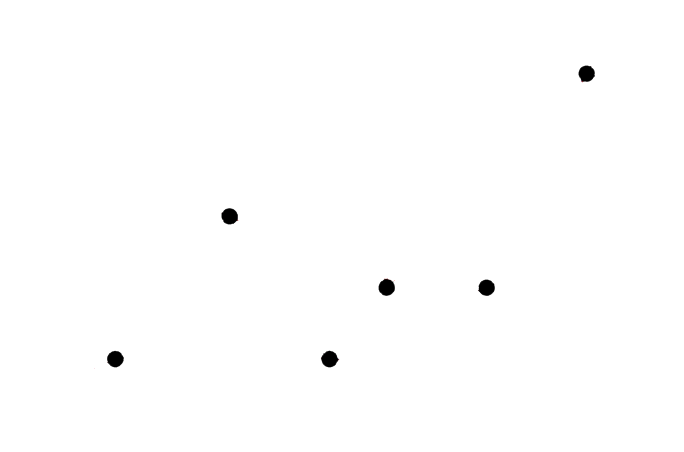 Sulzer, Raphael et al. “A Survey and Benchmark of Automatic Surface Reconstruction from Point Clouds.” ArXiv abs/2301.13656 (2023): n. pag.
3
PPSurf - EG2024
[Speaker Notes: What’s surface reconstruction?
Point cloud in
Mesh out]
Surface Reconstruction
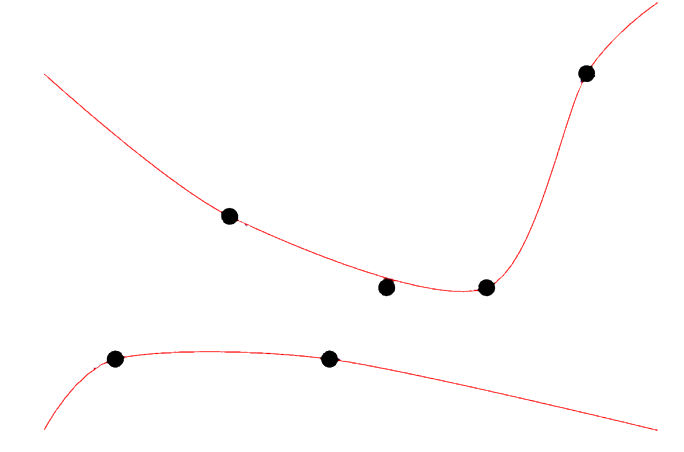 Sulzer, Raphael et al. “A Survey and Benchmark of Automatic Surface Reconstruction from Point Clouds.” ArXiv abs/2301.13656 (2023): n. pag.
4
PPSurf - EG2024
[Speaker Notes: Reconstruction could be this…]
Surface Reconstruction
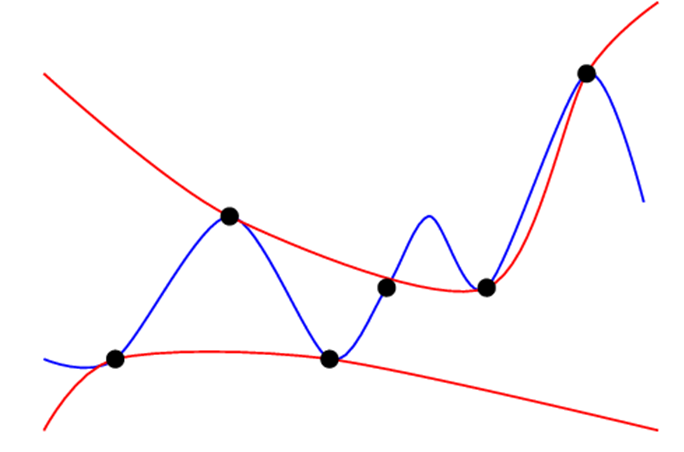 Sulzer, Raphael et al. “A Survey and Benchmark of Automatic Surface Reconstruction from Point Clouds.” ArXiv abs/2301.13656 (2023): n. pag.
5
PPSurf - EG2024
[Speaker Notes: Or this…
Ill-posed problem: one point cloud can correspond to many surfaces 
We try to find the most plausible and most accurate reconstruction of the original surface]
Reconstruction Difficulties
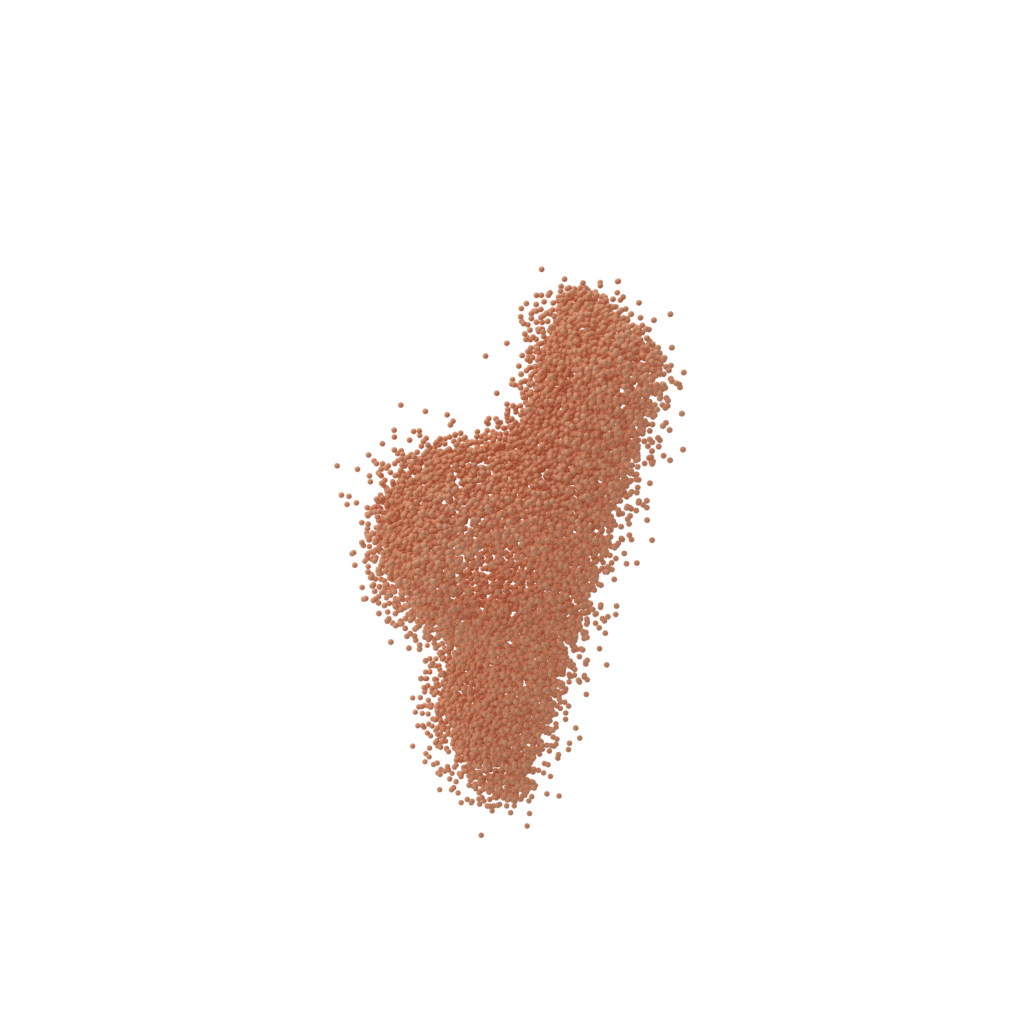 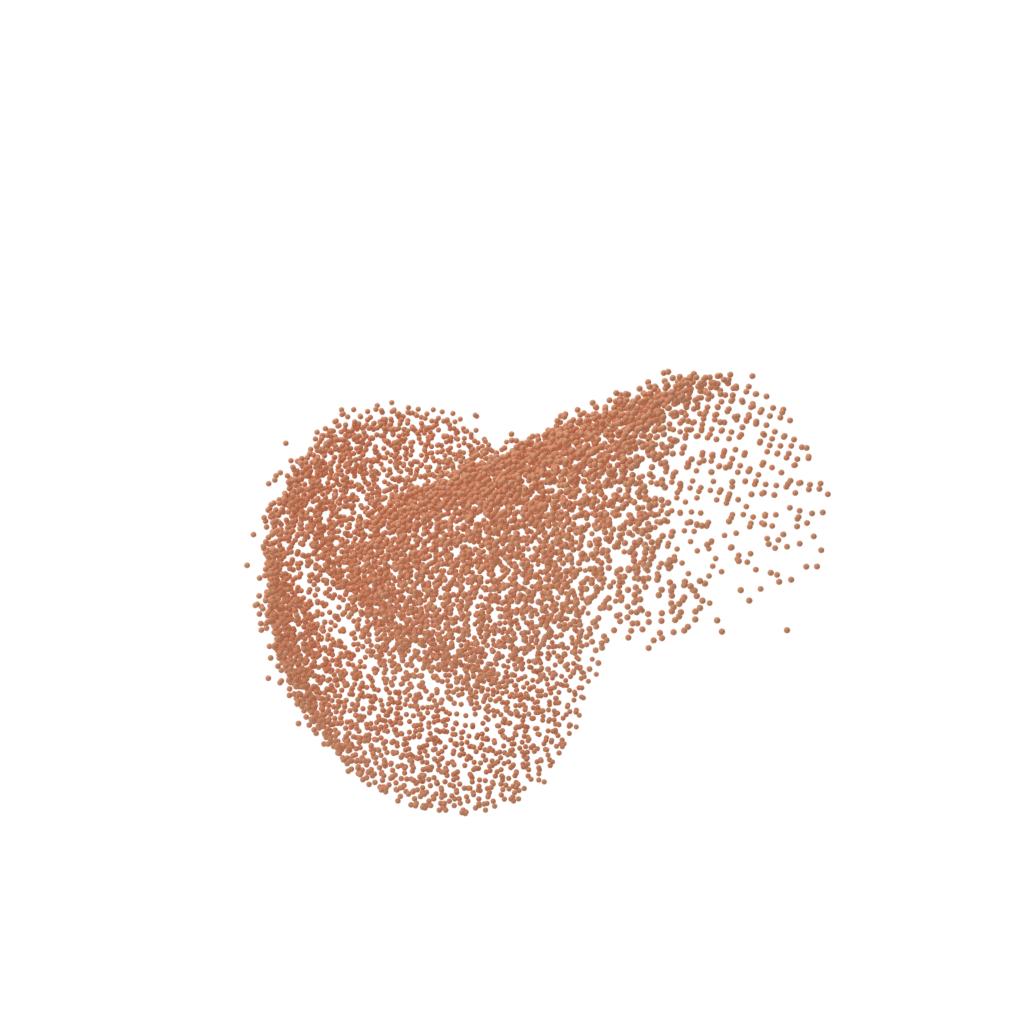 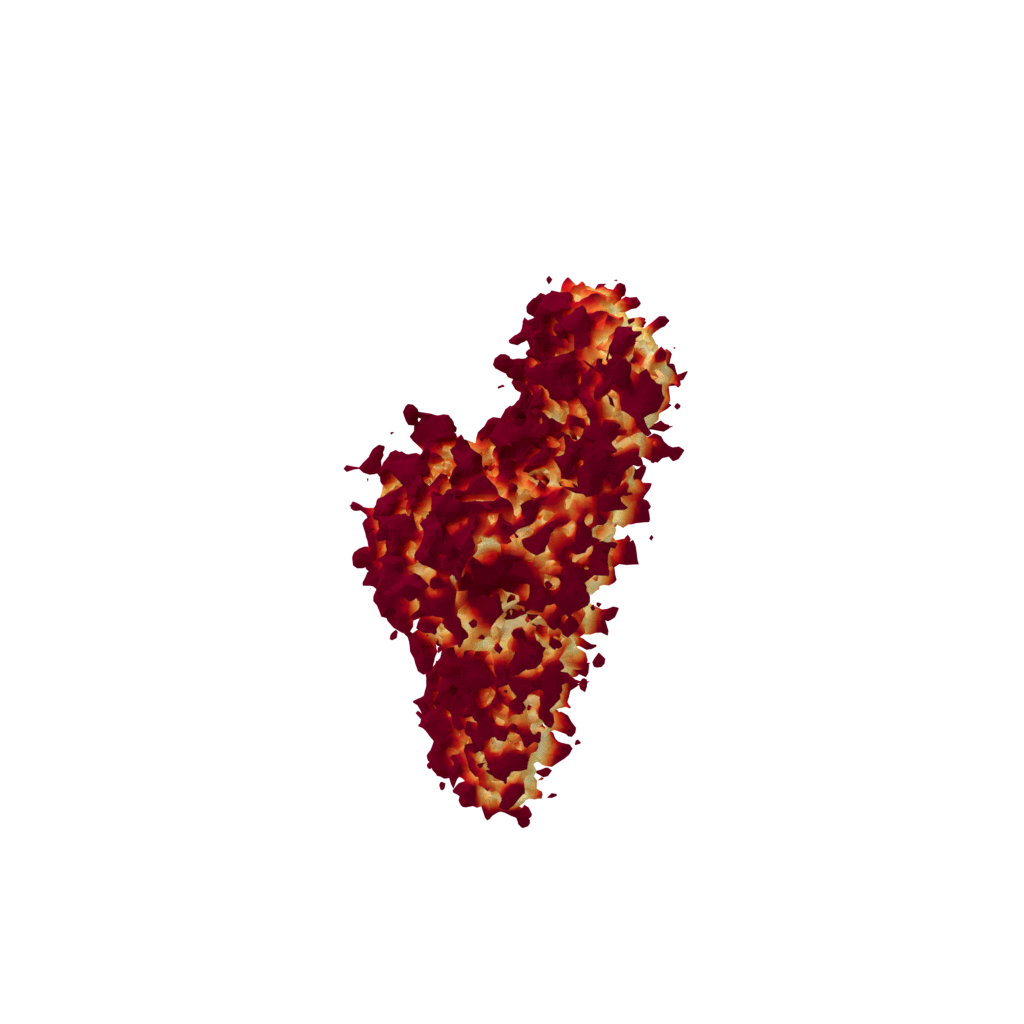 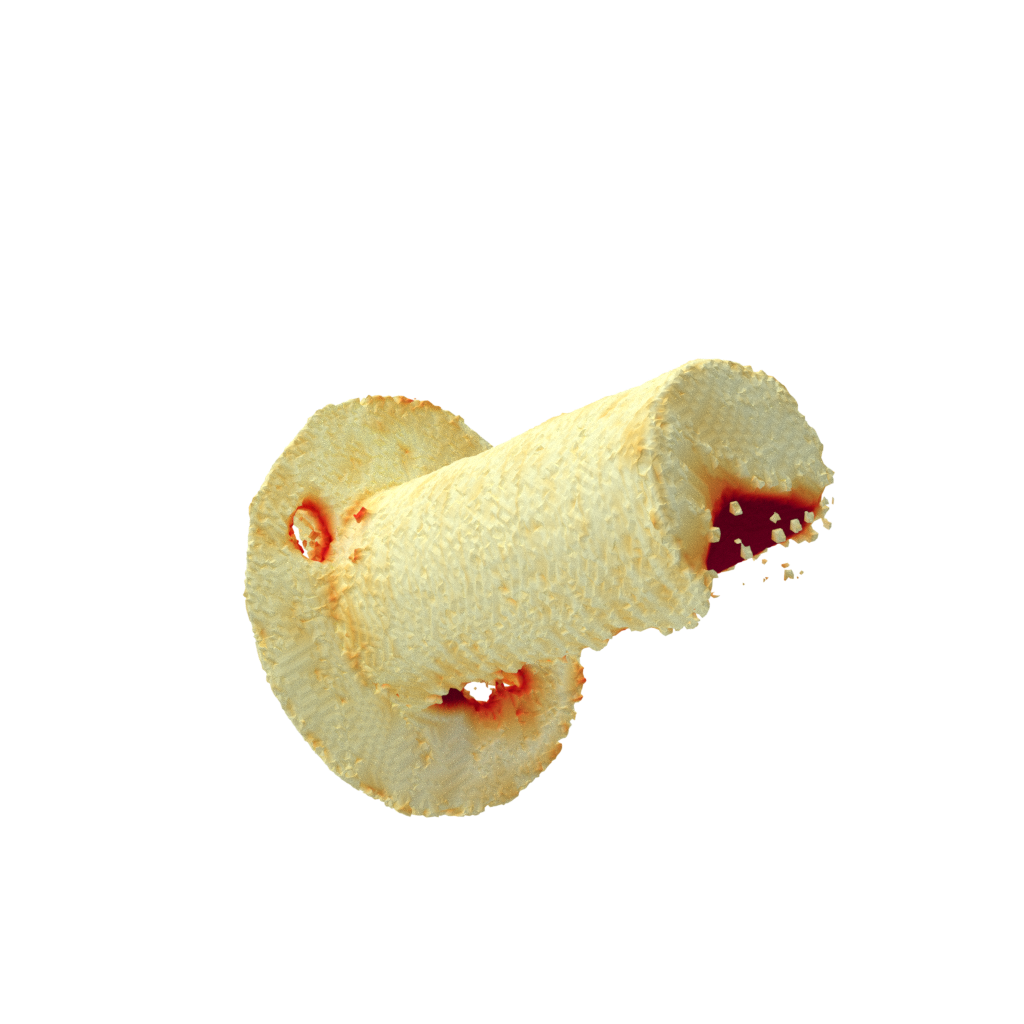 6
PPSurf - EG2024
[Speaker Notes: Reconstruction methods will get noisy and incomplete point clouds as inputs
We need to deal with that or our results will be unusable]
Method Categories
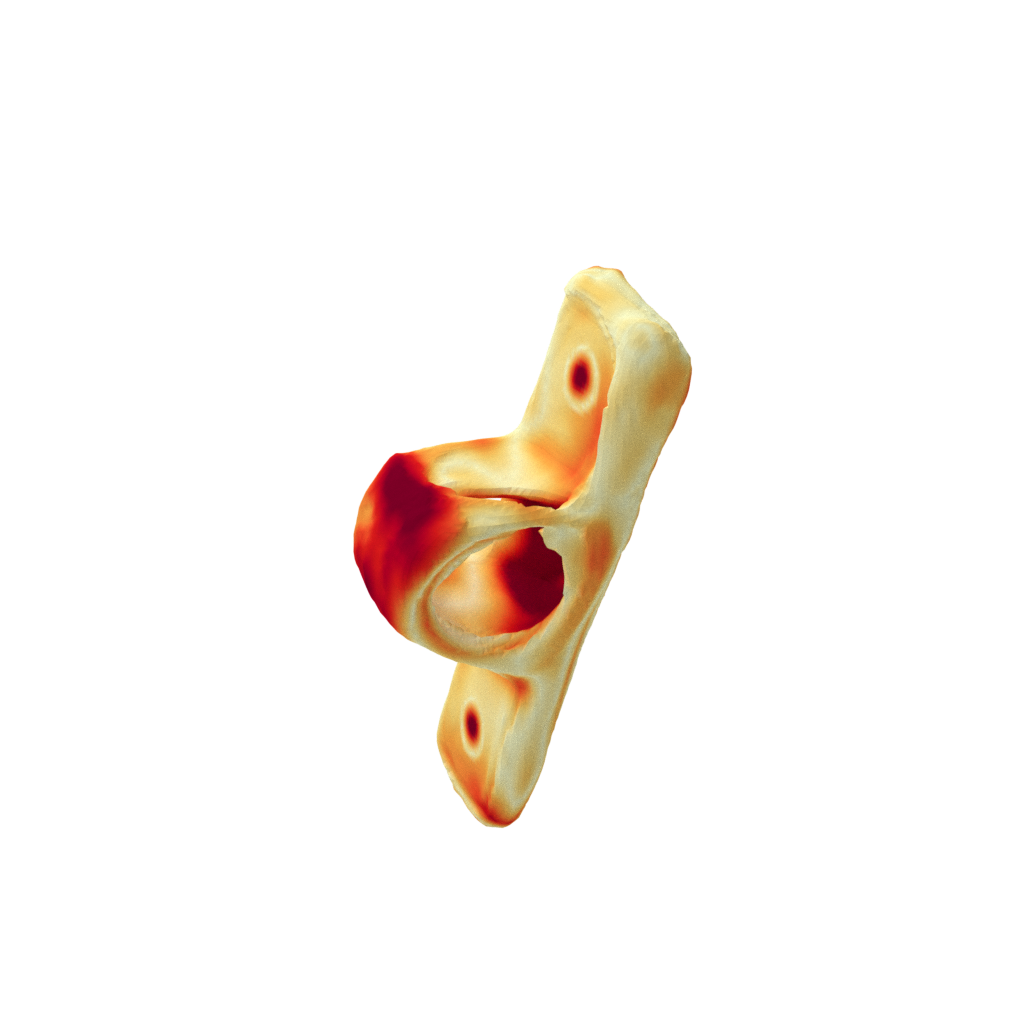 Non-data-driven Methods
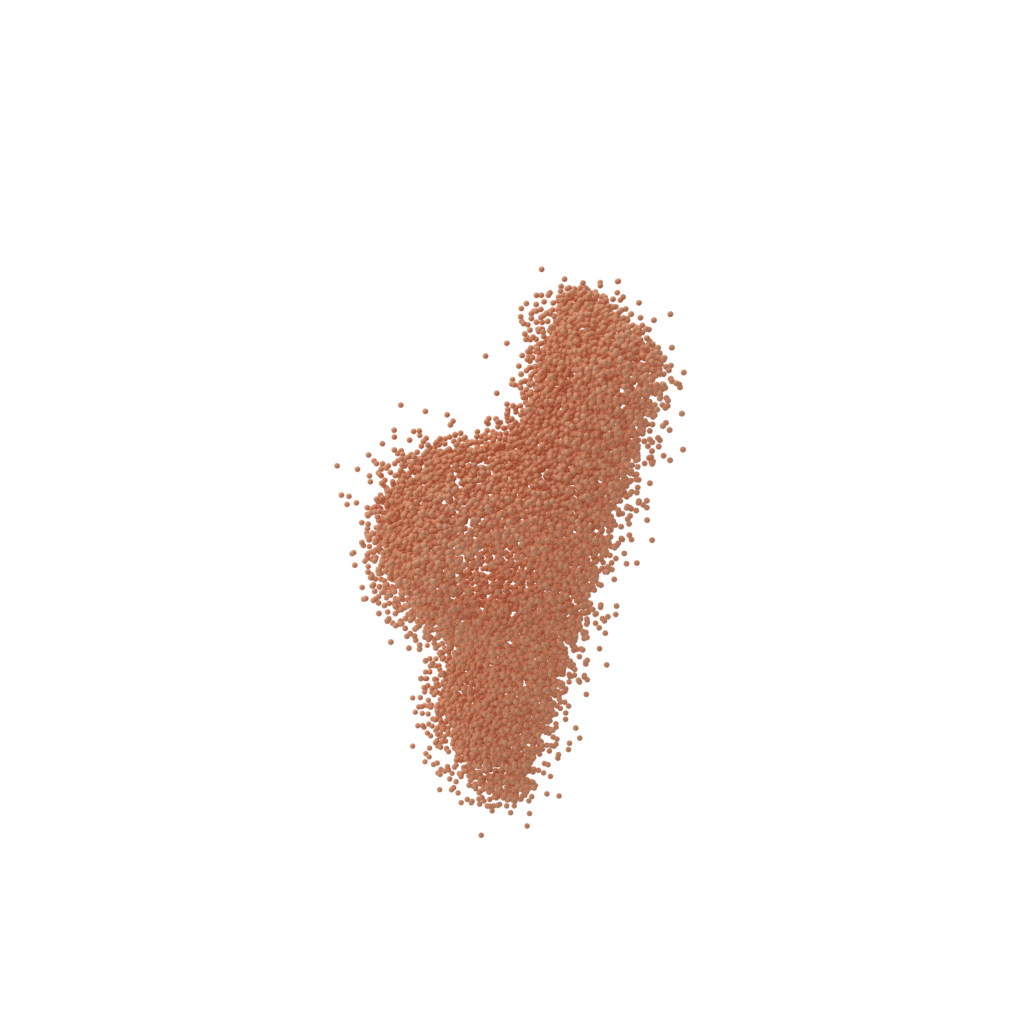 7
PPSurf - EG2024
[Speaker Notes: We found two categories of reconstruction methods: non-data-driven and data-driven
Non-data driven are e.g. the well-known Poisson Reconstruction. They usually fit some 3d representation (surface or volume) to the given input point cloud.
Data driven ones are similar but they were trained on many other point clouds, so they know e.g. noise statistics]
Non-Data Driven Methods
PGR
SAP (unlearned)
Neural-IMLS
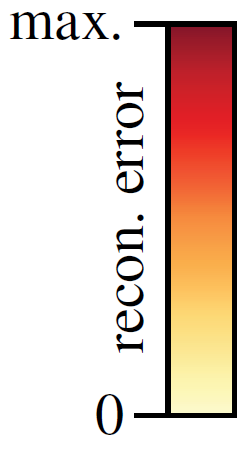 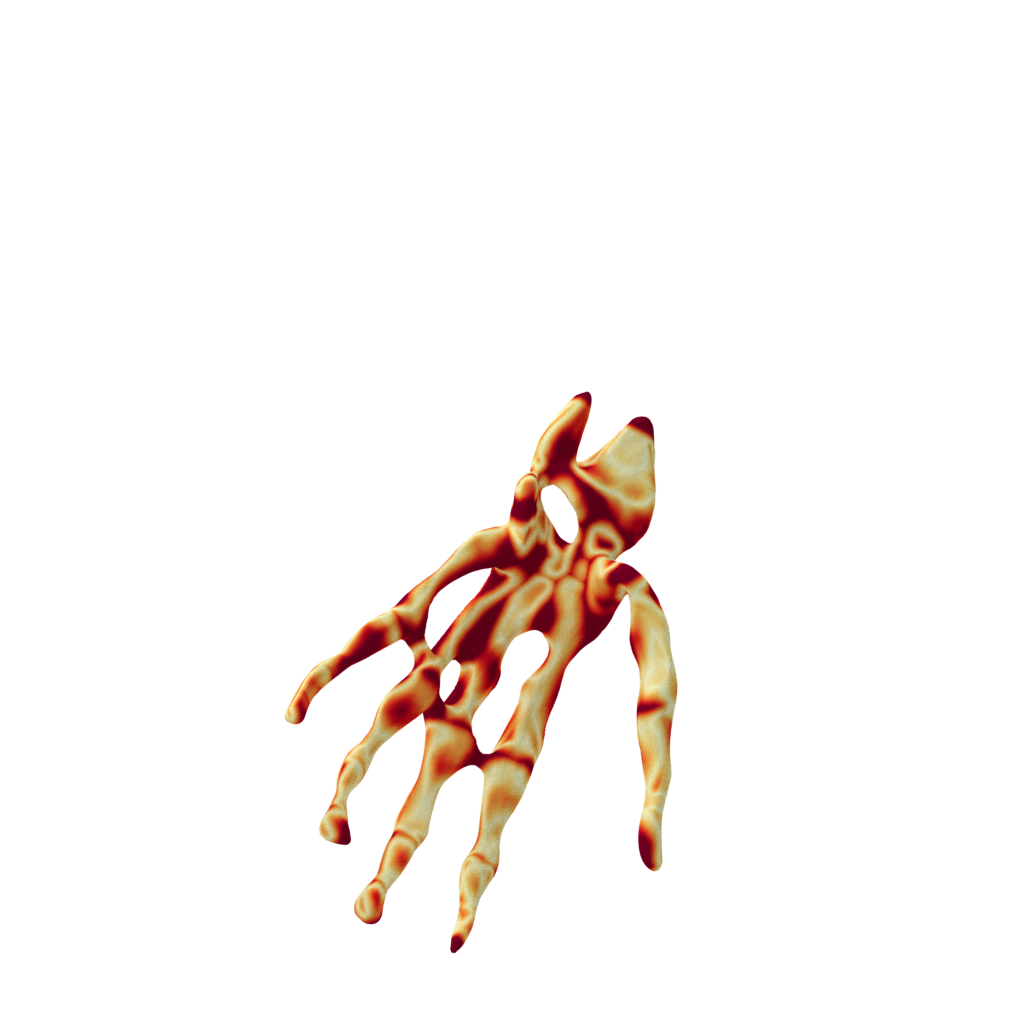 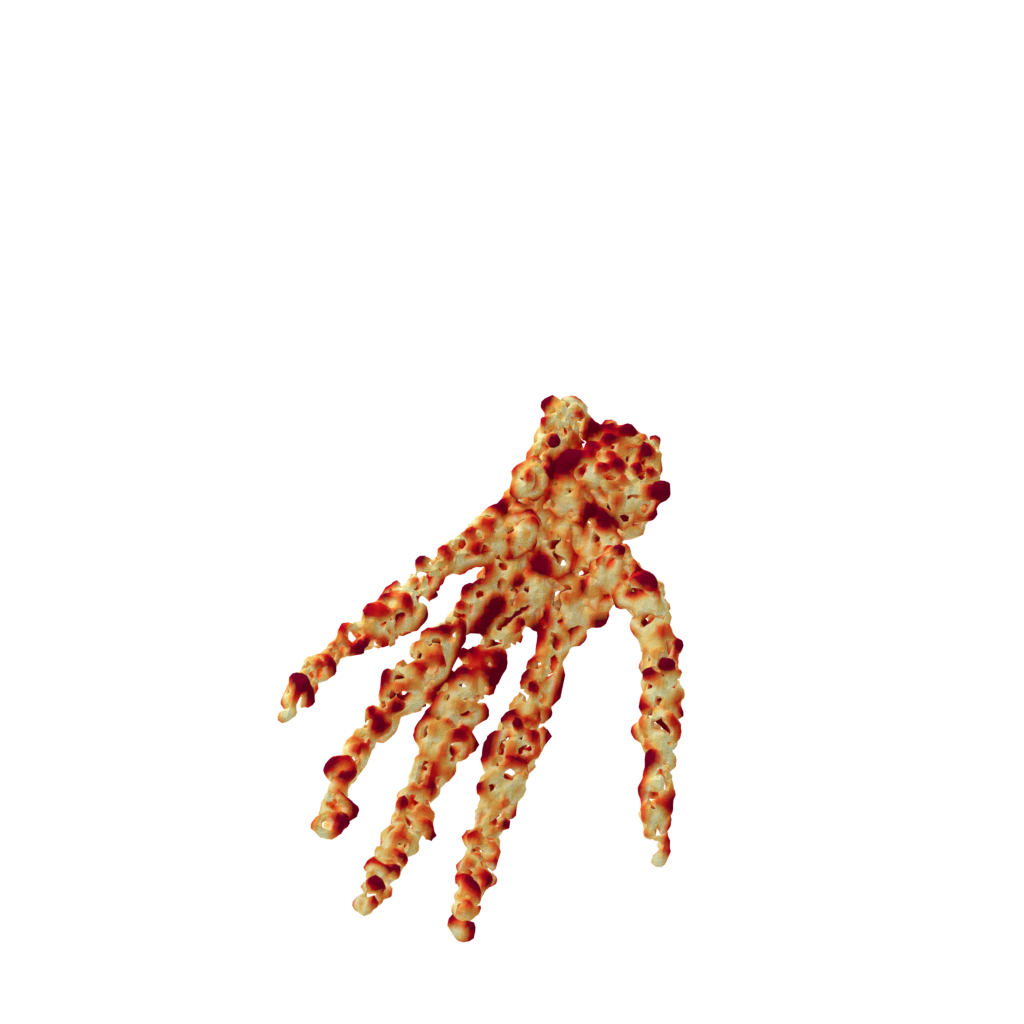 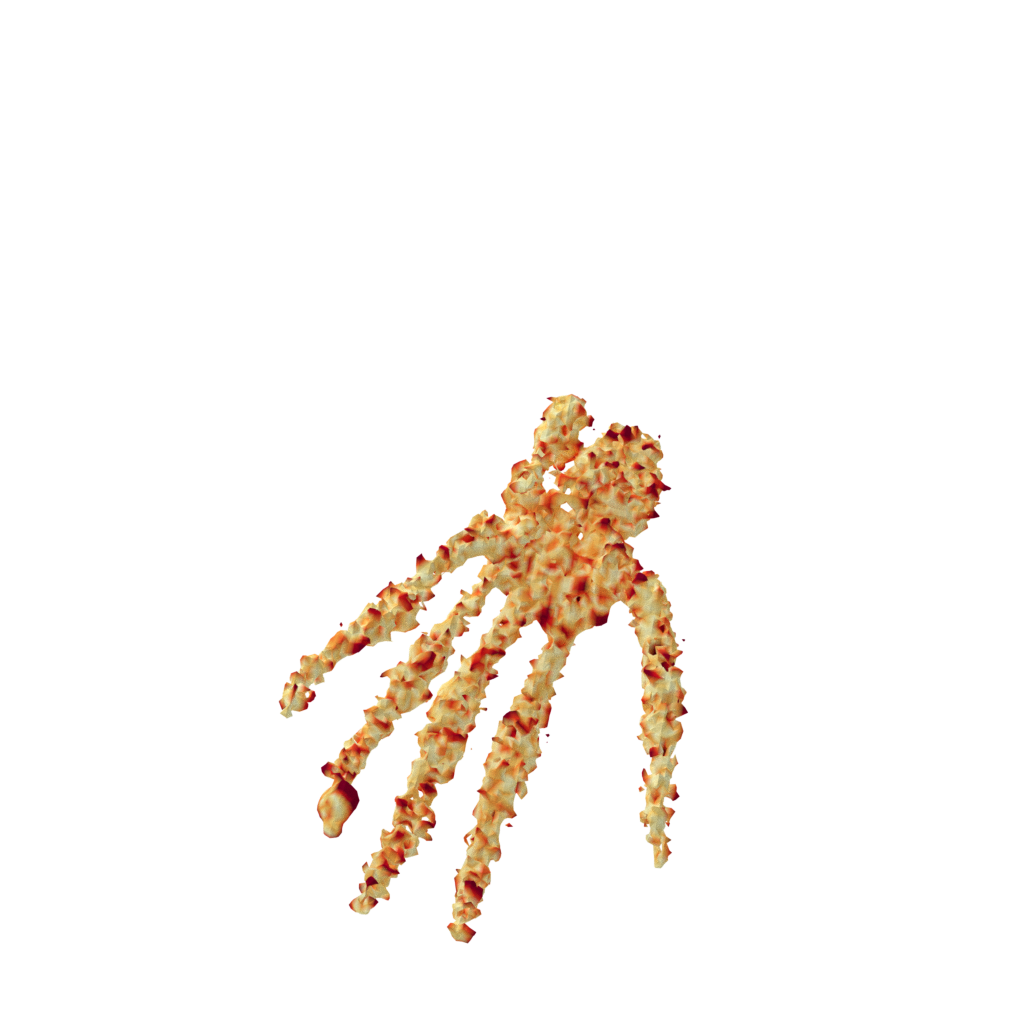 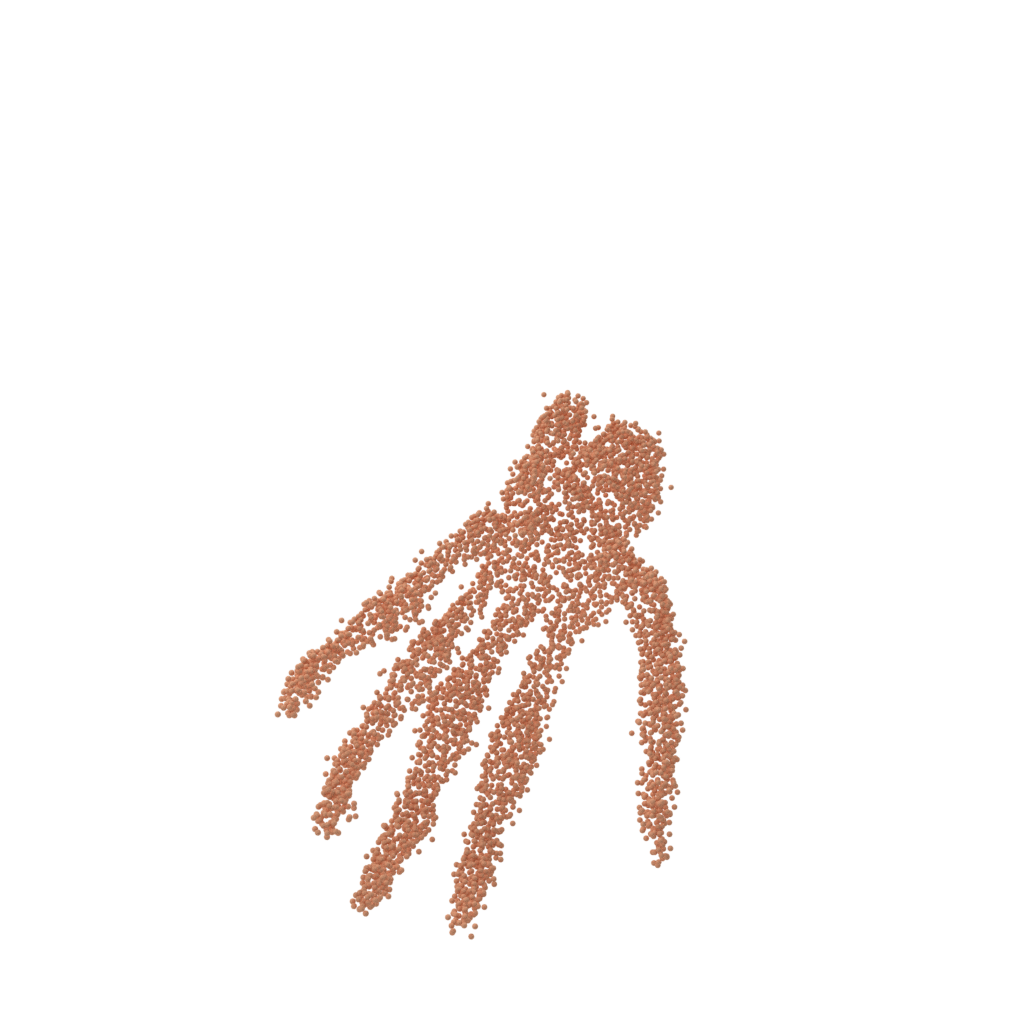 WANG Z., WANG P., WANG P., DONG Q., GAO J., CHEN S., XIN S., TU C., WANG W.: Neural-imls: Self-supervised implicit moving least-squares network for surface reconstruction. IEEE Transactions on Visualization and Computer Graphics (2023), 1–16. doi: 10.1109/TVCG.2023.3284233.
LIN S., XIAO D., SHI Z., WANG B.: Surface reconstruction from point clouds without normals by parametrizing the gauss formula. ACM Trans. Graph. 42, 2 (oct 2022). URL: https://doi.org/10.1145/3554730, doi:10.1145/3554730.
Peng S., Jiang C. M., Liao Y., Niemeyer M., Pollefeys M., Geiger A.: Shape as points: A differentiable poisson solver. In Advances in Neural Information Processing Systems (NeurIPS) (2021).
8
PPSurf - EG2024
[Speaker Notes: Here are some results with recent non-data driven methods
Red encodes the deviation from the ground truth surface
Neural IMLS messes up the topology and oversmooths, overfitting method
SAP (unlearned) and PGR can’t handle the noise]
Method Categories
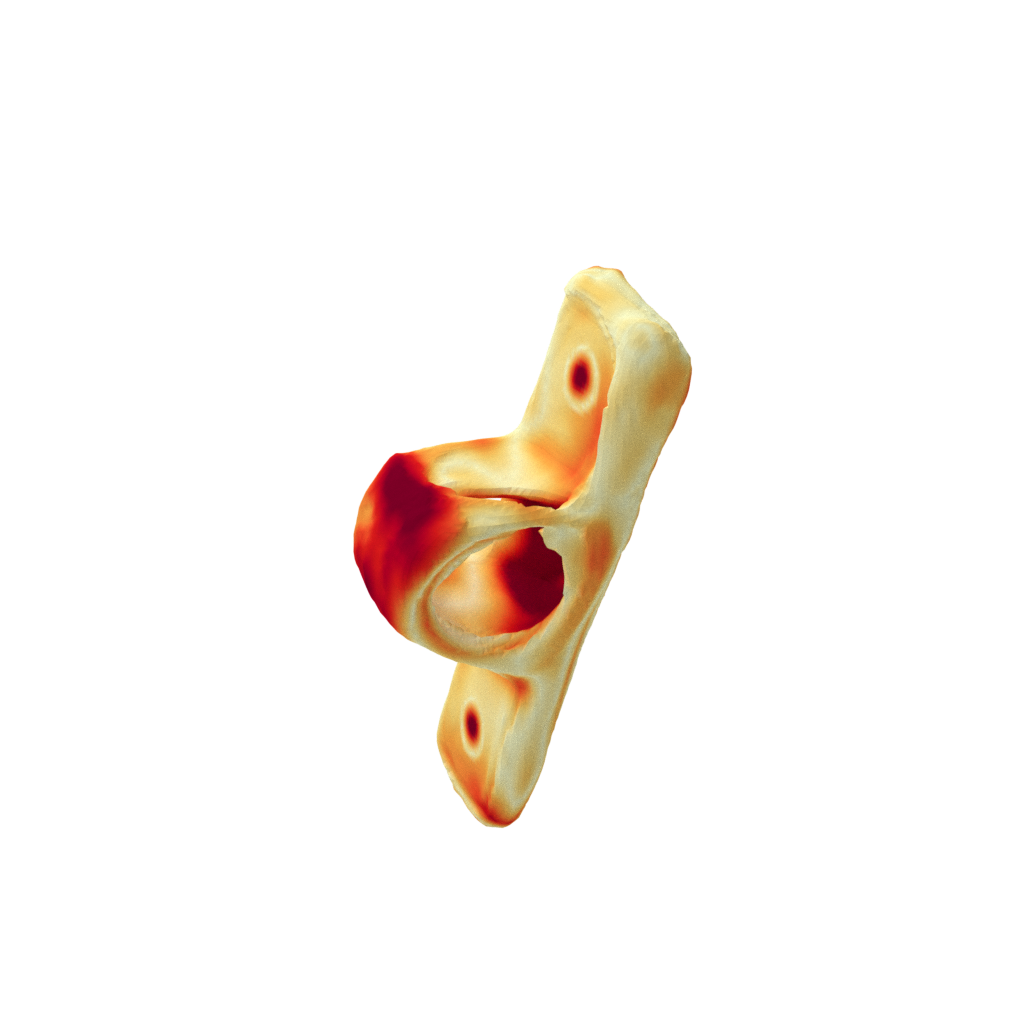 Non-data-driven Methods
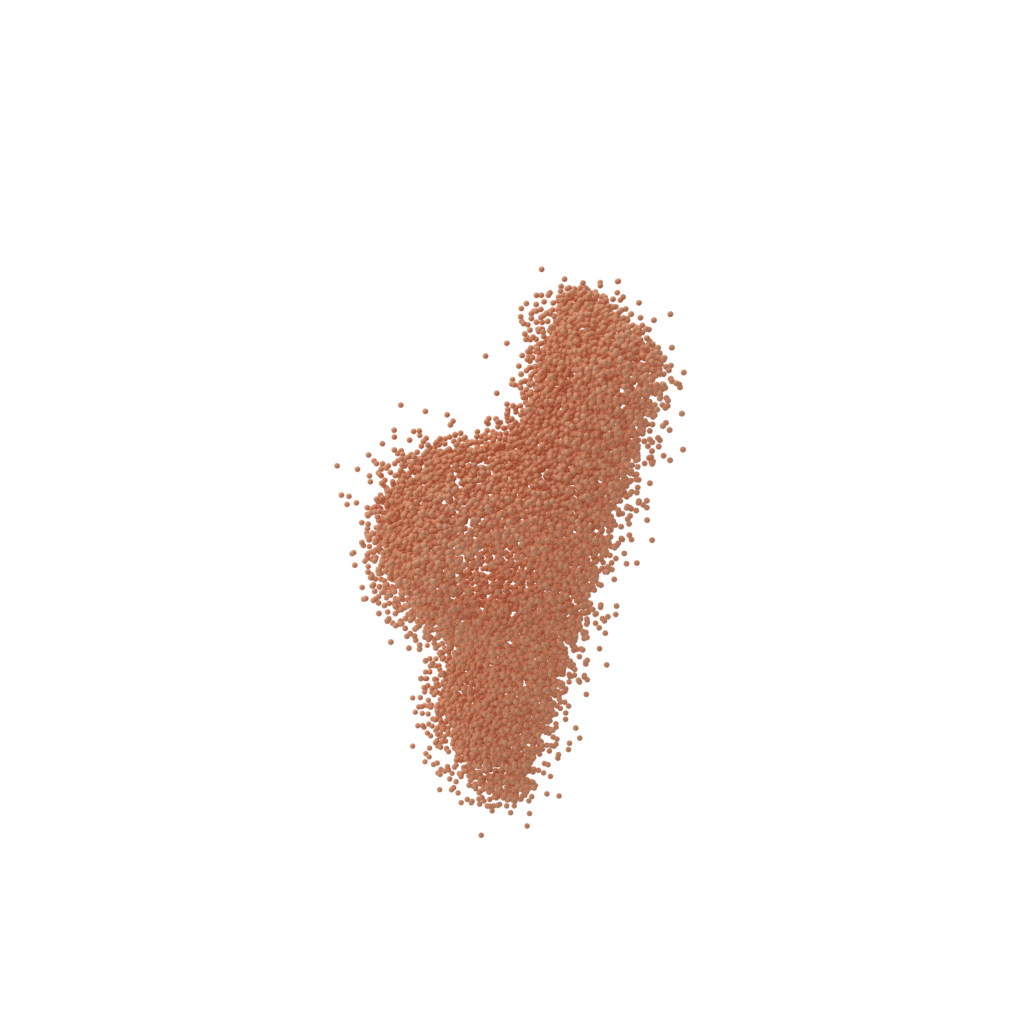 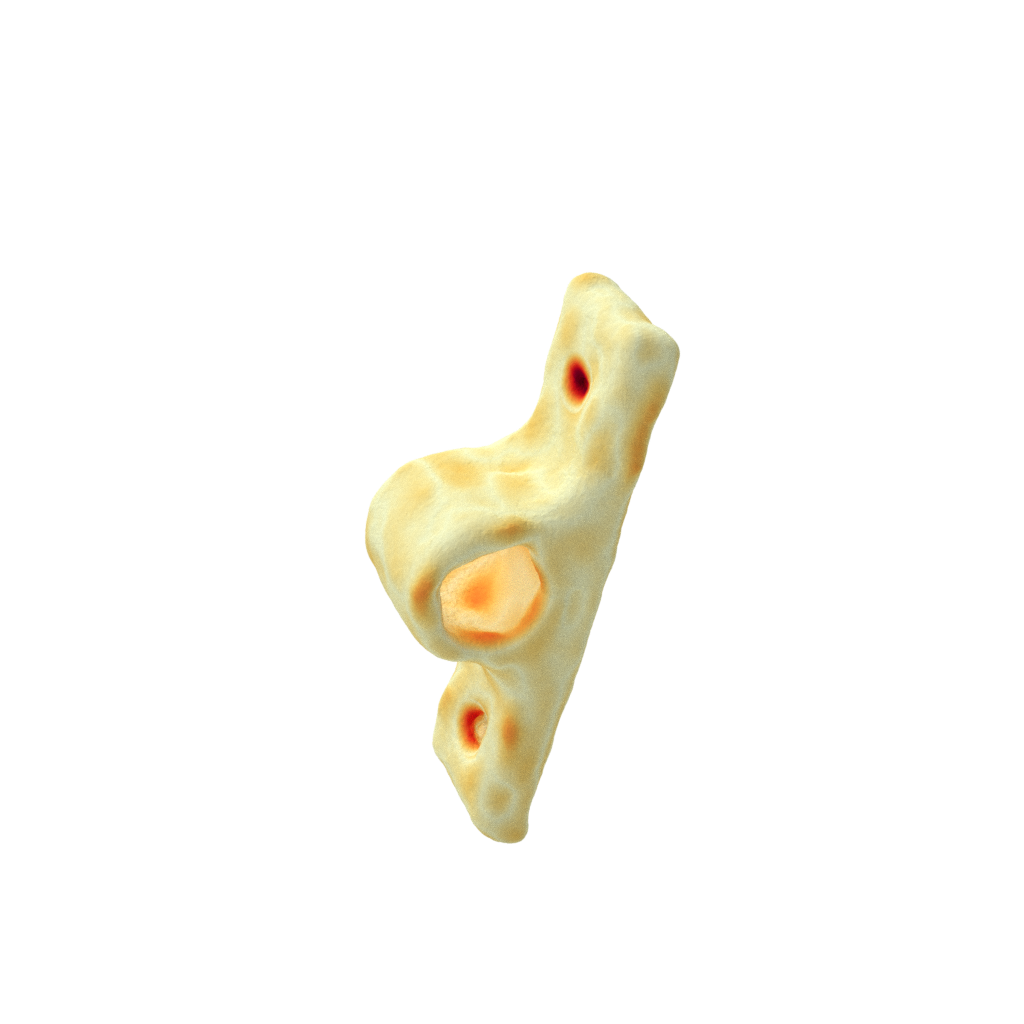 Data-driven Methods
learned
9
PPSurf - EG2024
[Speaker Notes: We found two categories of reconstruction methods: non-data-driven and data-driven
Non-data driven are e.g. the well-known Poisson Reconstruction. They usually fit some 3d representation (surface or volume) to the given input point cloud.
Data driven ones are similar but they were trained on many other point clouds, so they know e.g. noise statistics]
Data Driven Methods
POCO
SAP (learned)
Points2Surf
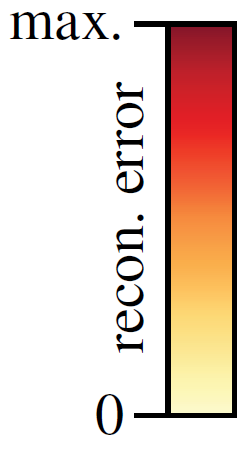 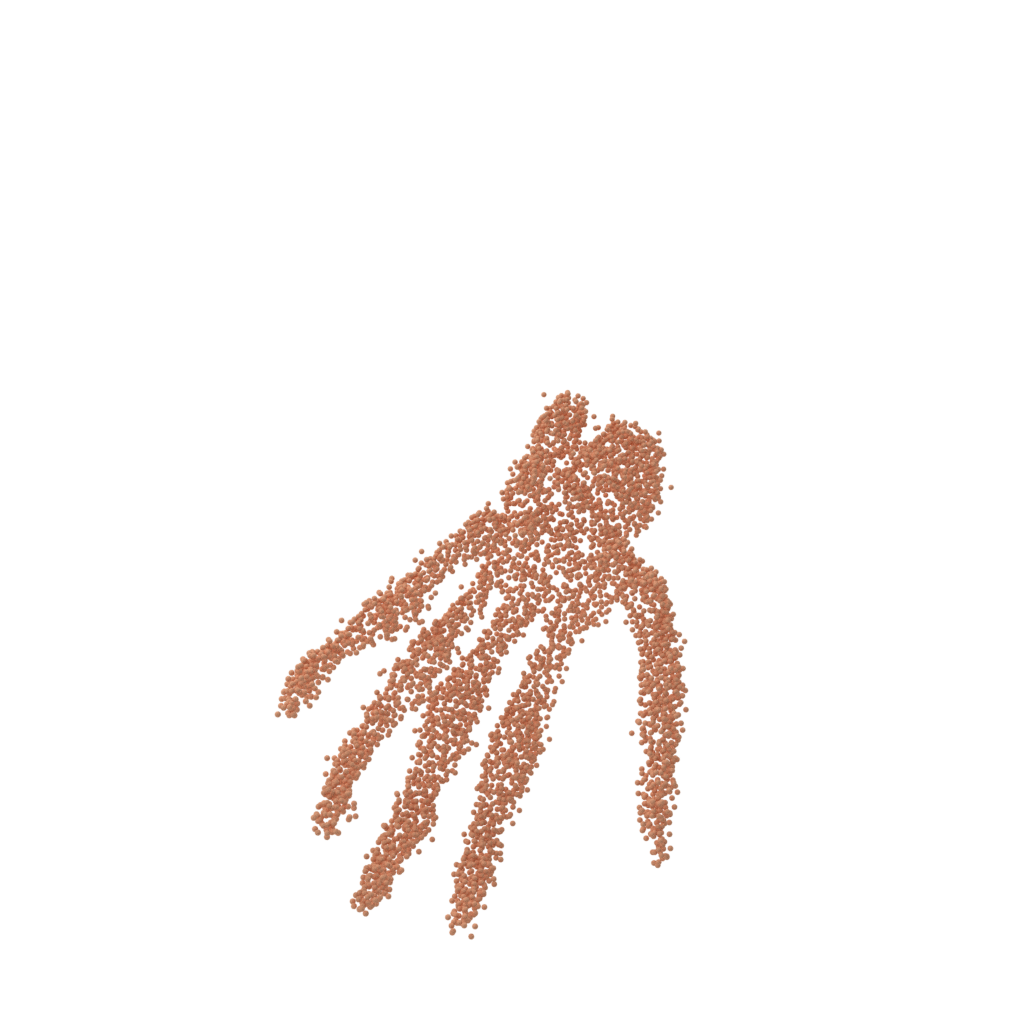 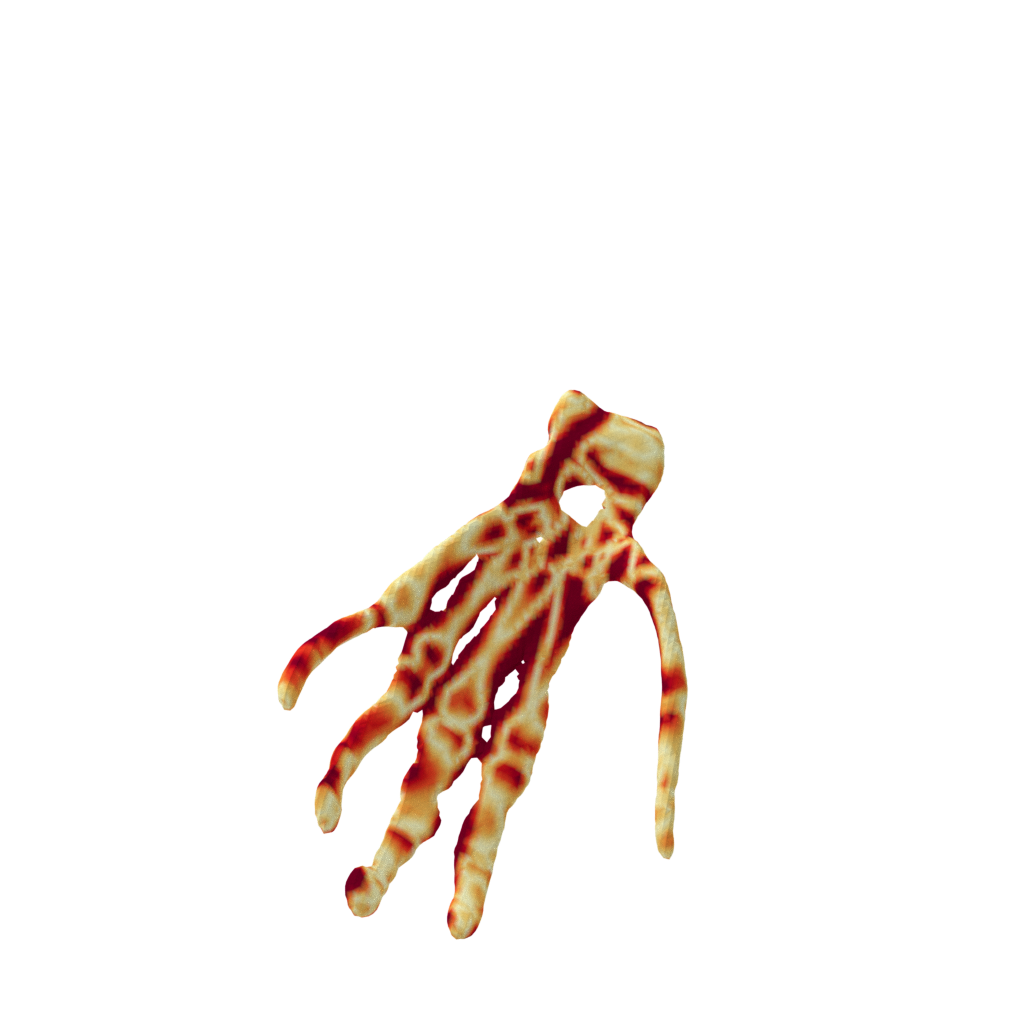 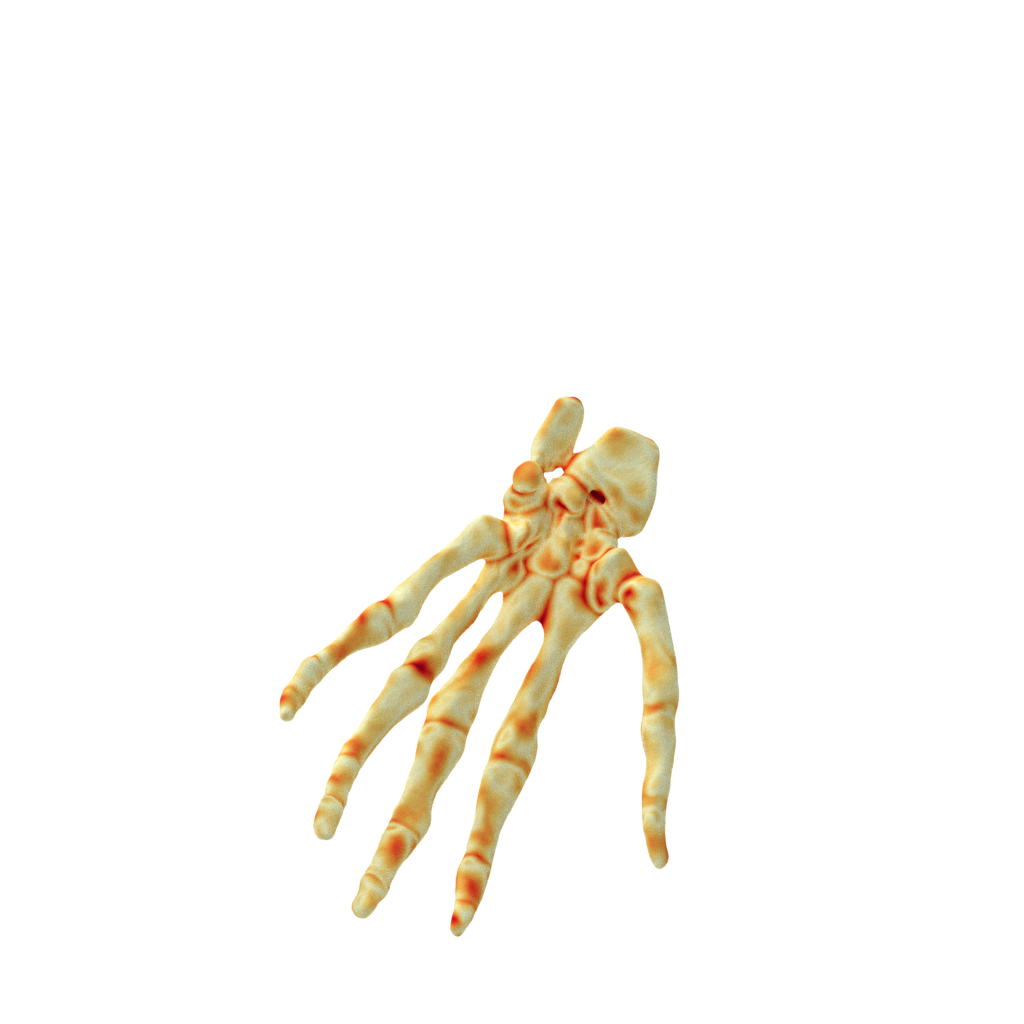 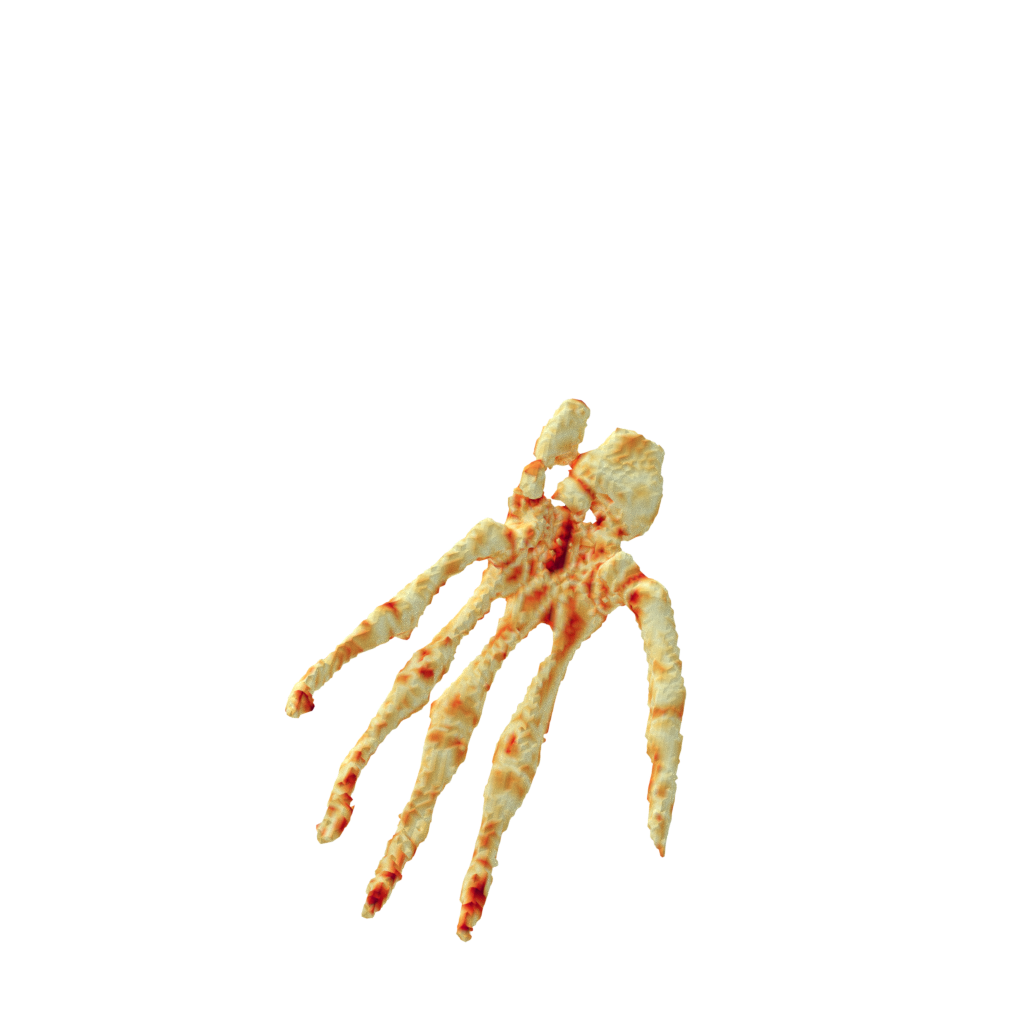 Peng S., Jiang C. M., Liao Y., Niemeyer M., Pollefeys M., Geiger A.: Shape as points: A differentiable poisson solver. In Advances in Neural Information Processing Systems (NeurIPS) (2021).
BOULCH A., MARLET R.: Poco: Point convolution for surface reconstruction. In Proceedings of the IEEE/CVF Conference on Computer Vision and Pattern Recognition (CVPR) (June 2022), pp. 6302–6314.
ERLER P., GUERRERO P., OHRHALLINGER S., MITRA N. J., WIMMER M.: Points2Surf: Learning implicit surfaces from point clouds. In European Conference on Computer Vision (ECCV) (2020).
10
PPSurf - EG2024
[Speaker Notes: Here are results with recent data-driven methods
Points2Surf, our previous work, creates a somewhat noisy surface
SAP (learned) oversmooths a lot
POCO is already quite accurate]
Predicting Implicit Surfaces
Park, Jeong Joon, et al. "Deepsdf: Learning continuous signed distance functions for shape representation." Proceedings of the IEEE/CVF conference on computer vision and pattern recognition. 2019.
11
PPSurf - EG2024
[Speaker Notes: DeepSDF introduced a now common approach for learned reconstruction methods
We predict a signed distance field with a neural network
Then, we run marching cubes to get a mesh
Critical for this is to get the inside and outside right, which is a global property
Would be much easier if had point normal. There are more efficient methods for that. We deal with the difficult case here.]
Occupancy Probability
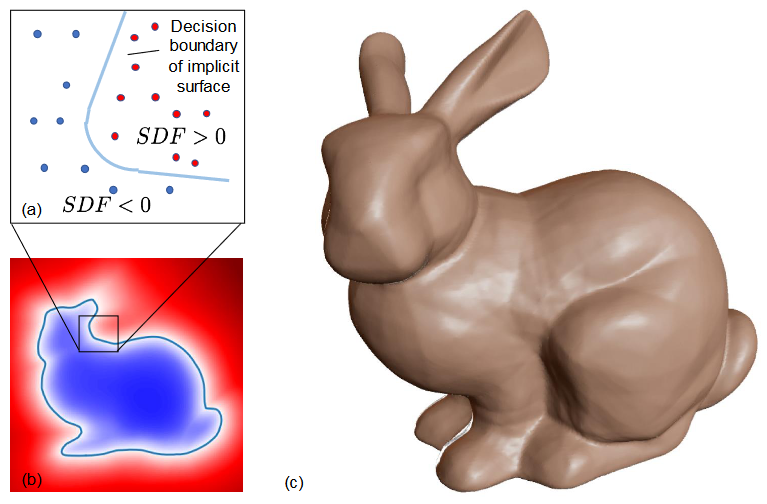 TSDF: [-1, +1]
Occupancy: [0, 1]
Occupancy Probability (POCO):
In: [0, 1]
Out: [0, 1]
Occ_prob = (Out – In)
Park, Jeong Joon, et al. "Deepsdf: Learning continuous signed distance functions for shape representation." Proceedings of the IEEE/CVF conference on computer vision and pattern recognition. 2019.
12
PPSurf - EG2024
[Speaker Notes: SDF: distance to original surface, can run marching cubes on a certain threshold, usually 0
TSDF: often truncated to +-1, we care only about the zero-level set for marching cubes, needs only to be accurate near the surface
Occ prob: 2 classes predicted by the NN. measure for insecurity included and more expressive than in SDF

Note: Indicator function: 0…1]
Global and Local Information
Only Global
Local + Global
Only Local
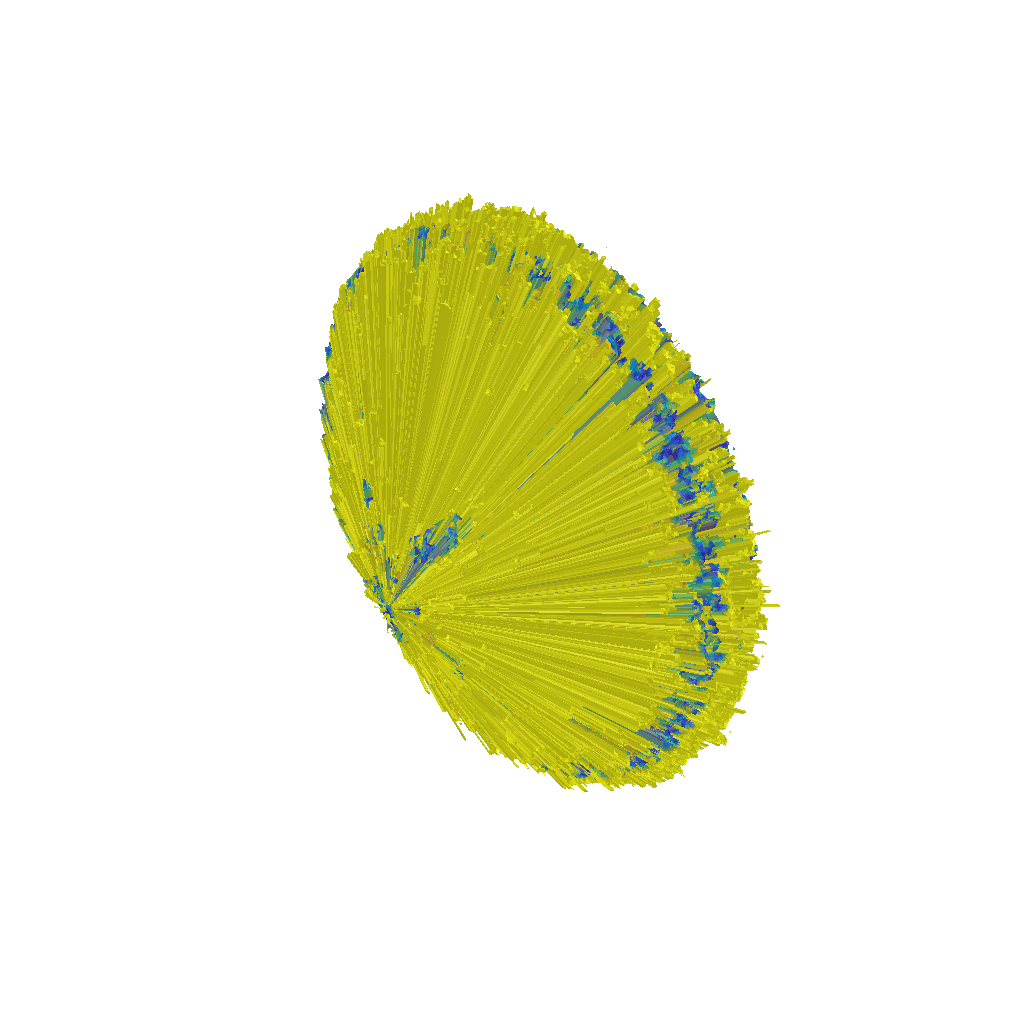 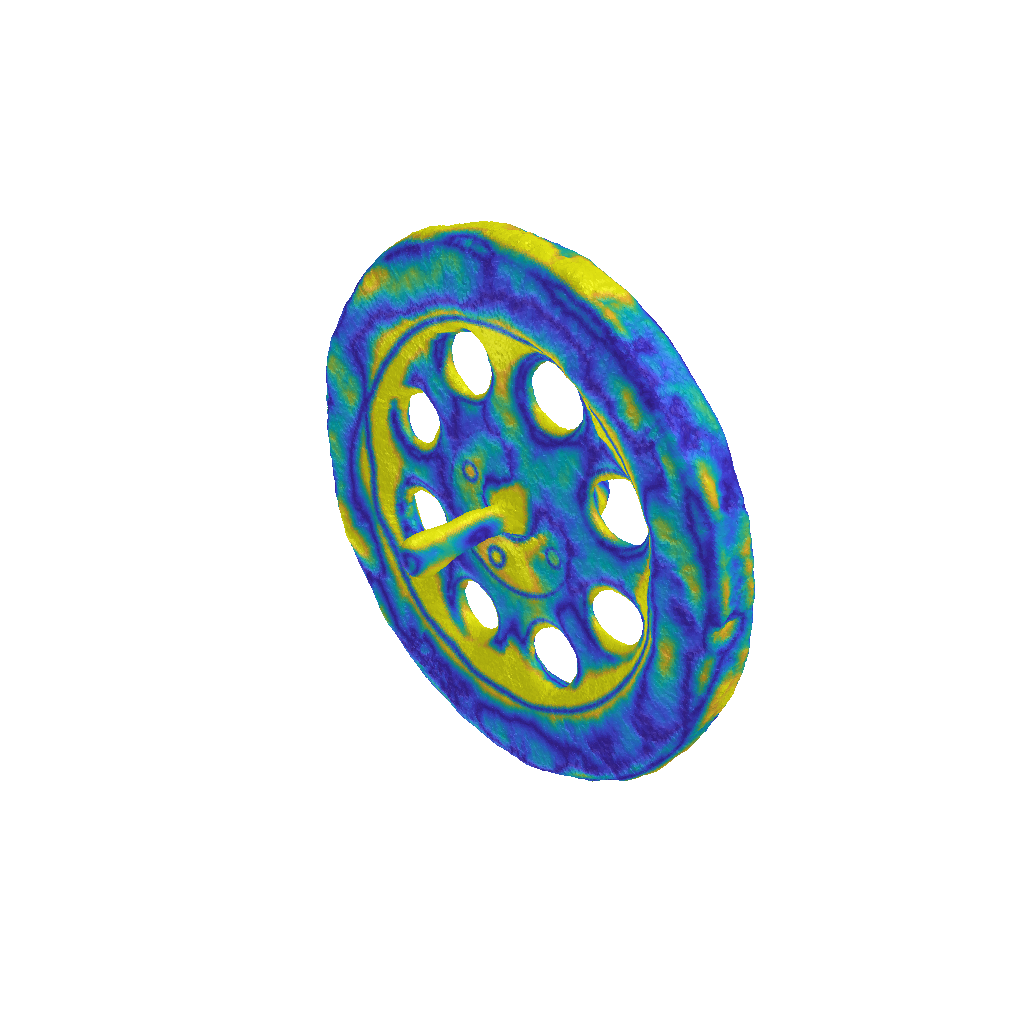 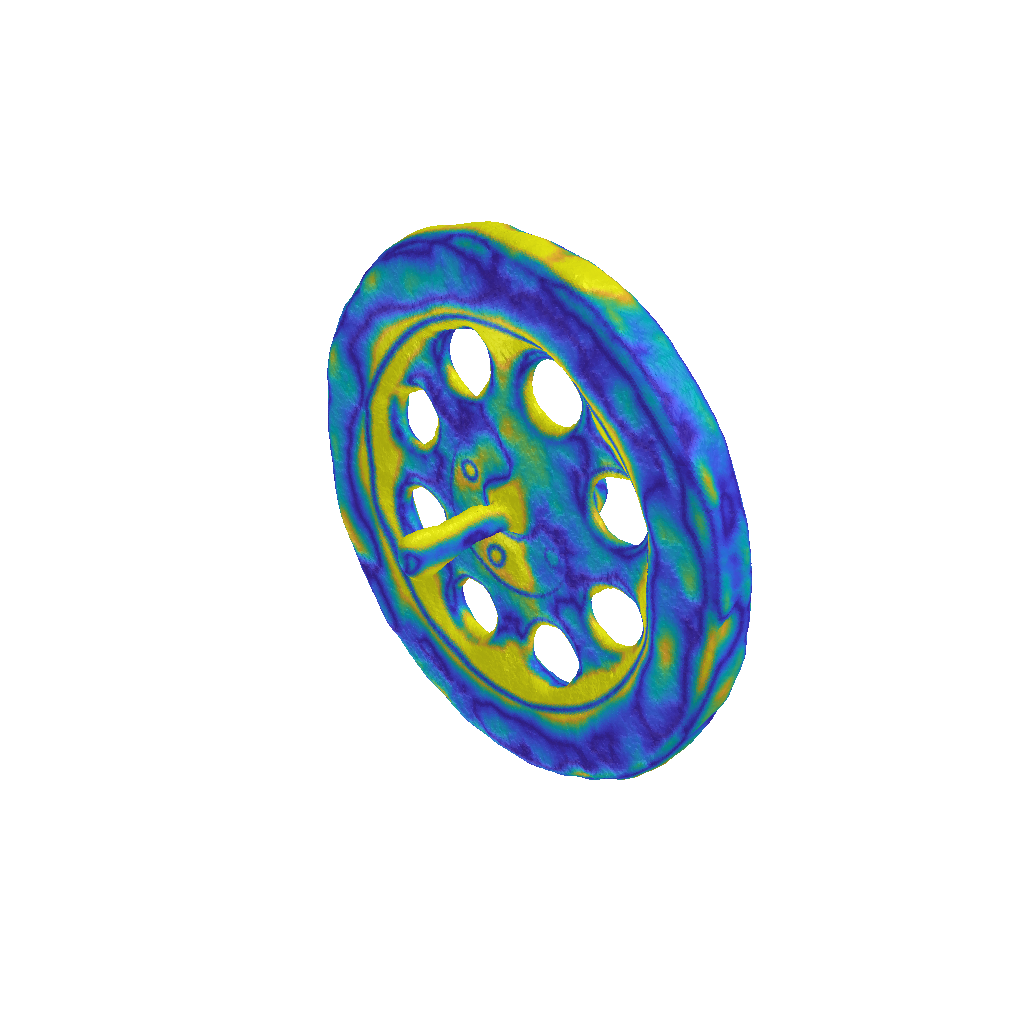 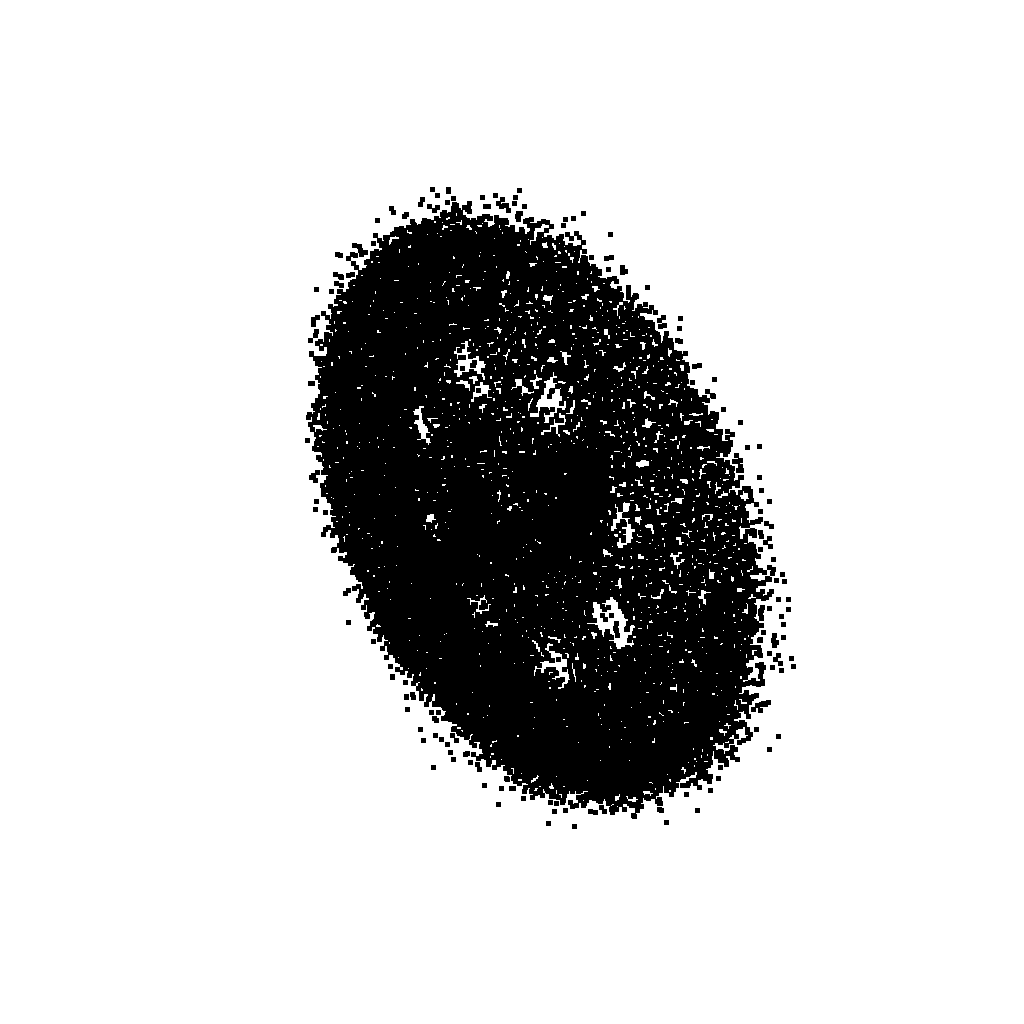 13
PPSurf - EG2024
[Speaker Notes: If we only have local information without any context, it’s hard to get a consistent inside-outside prediction
Only global information is much better but might miss some details]
Global and Local Information
GT
Only Global
Local + Global
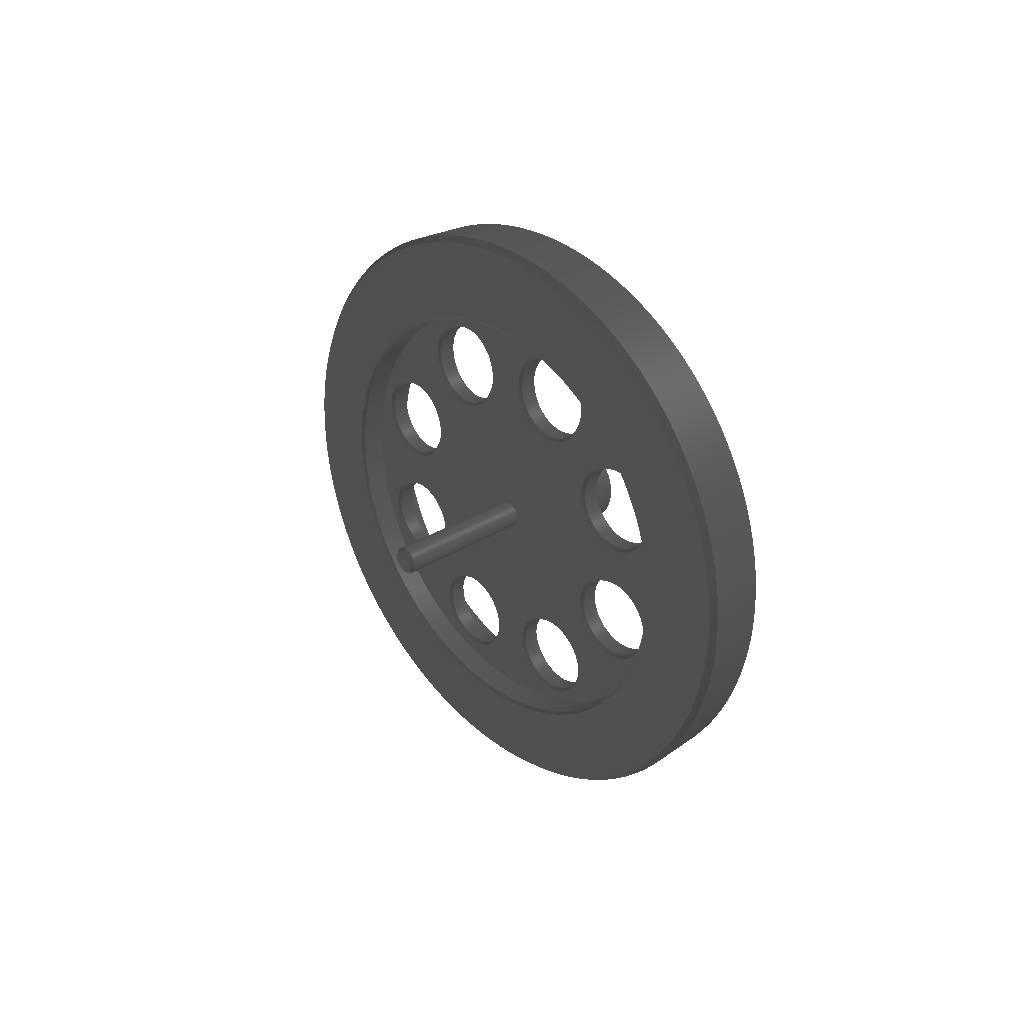 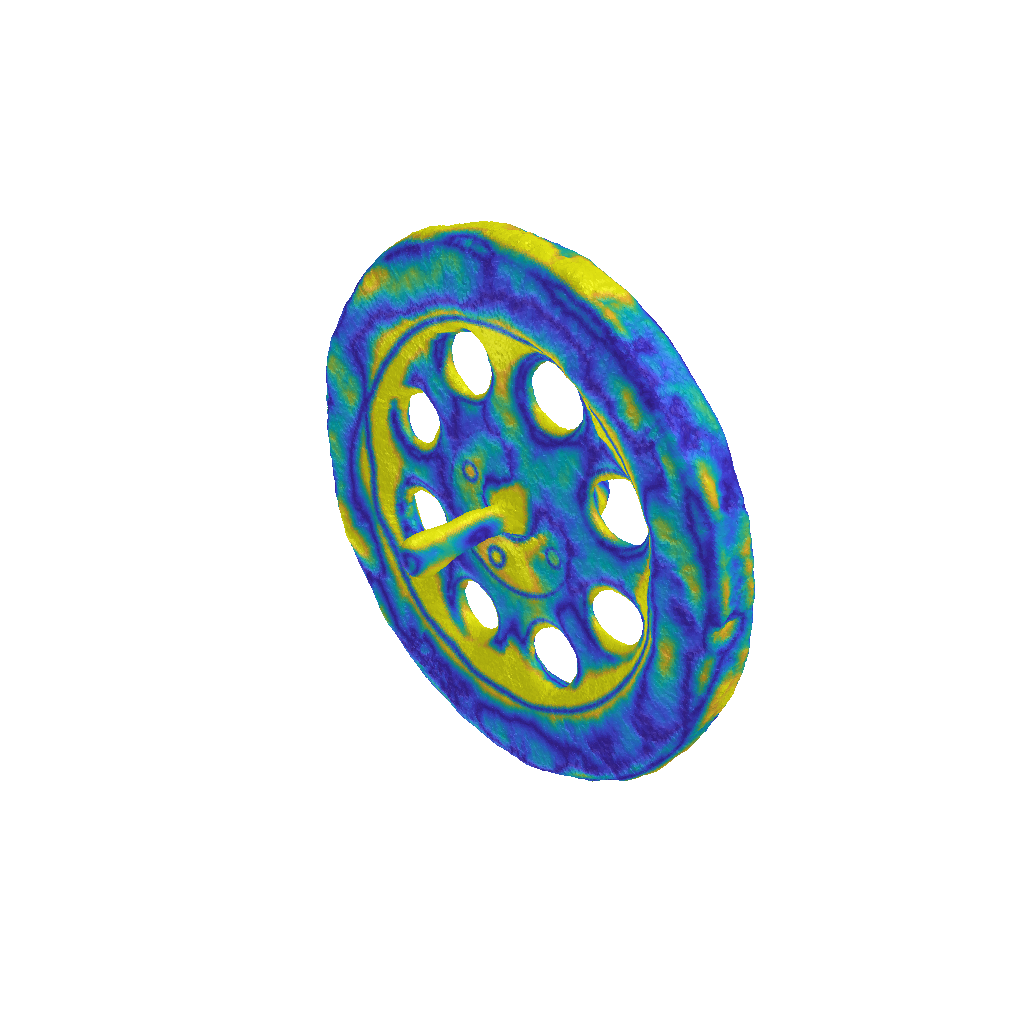 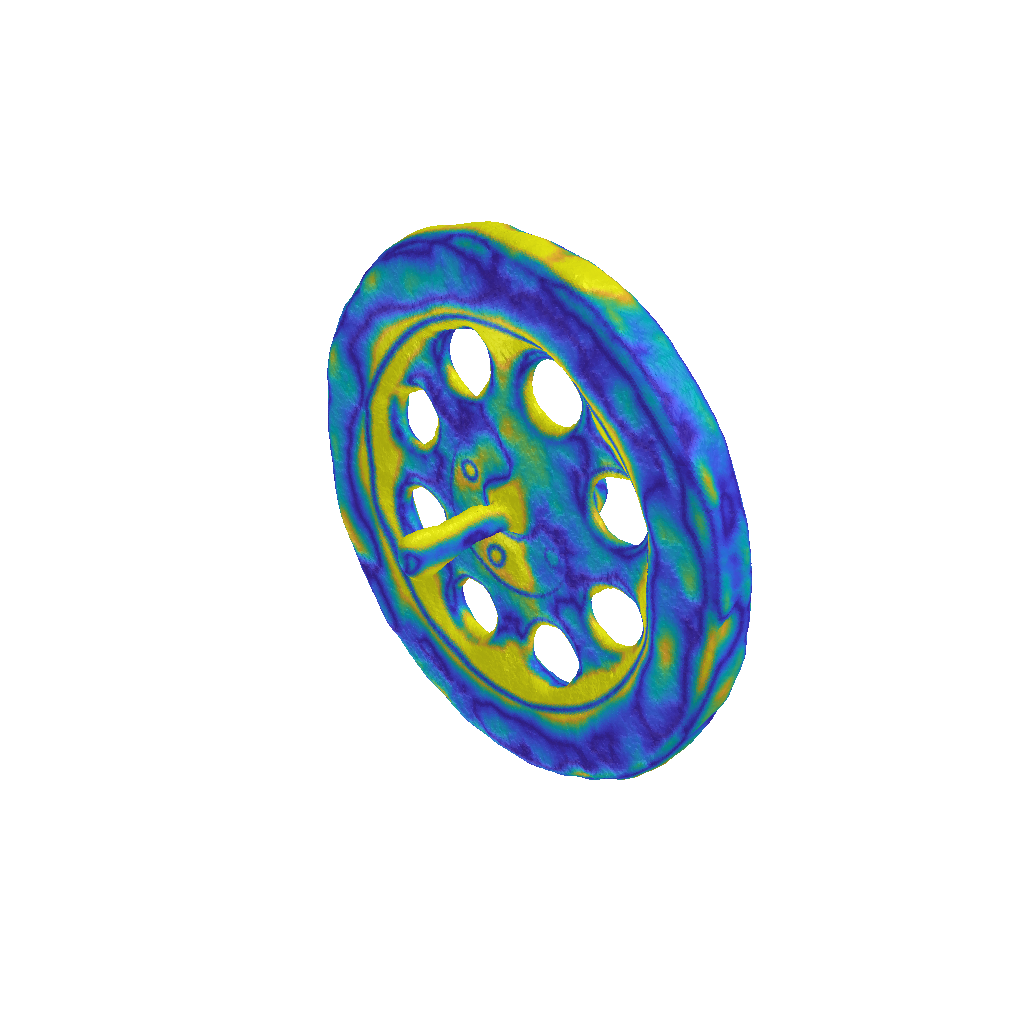 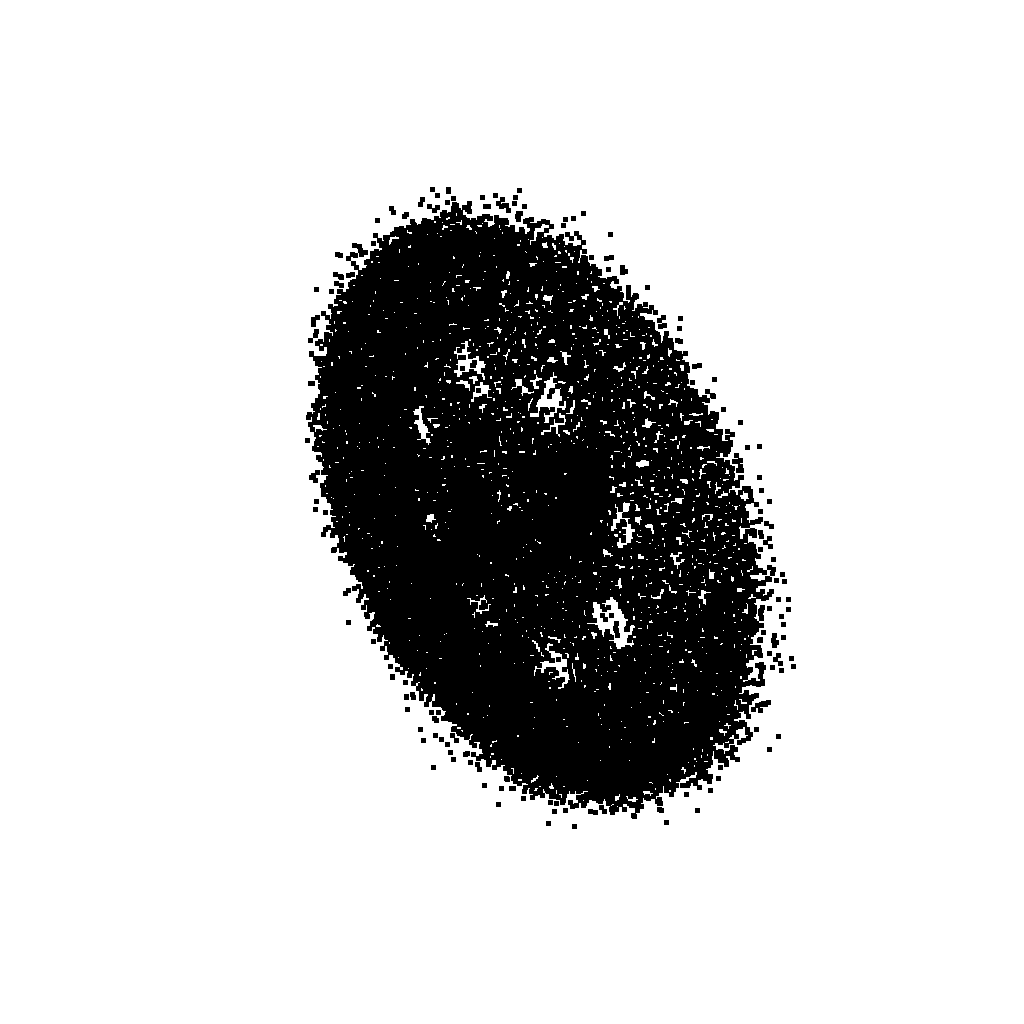 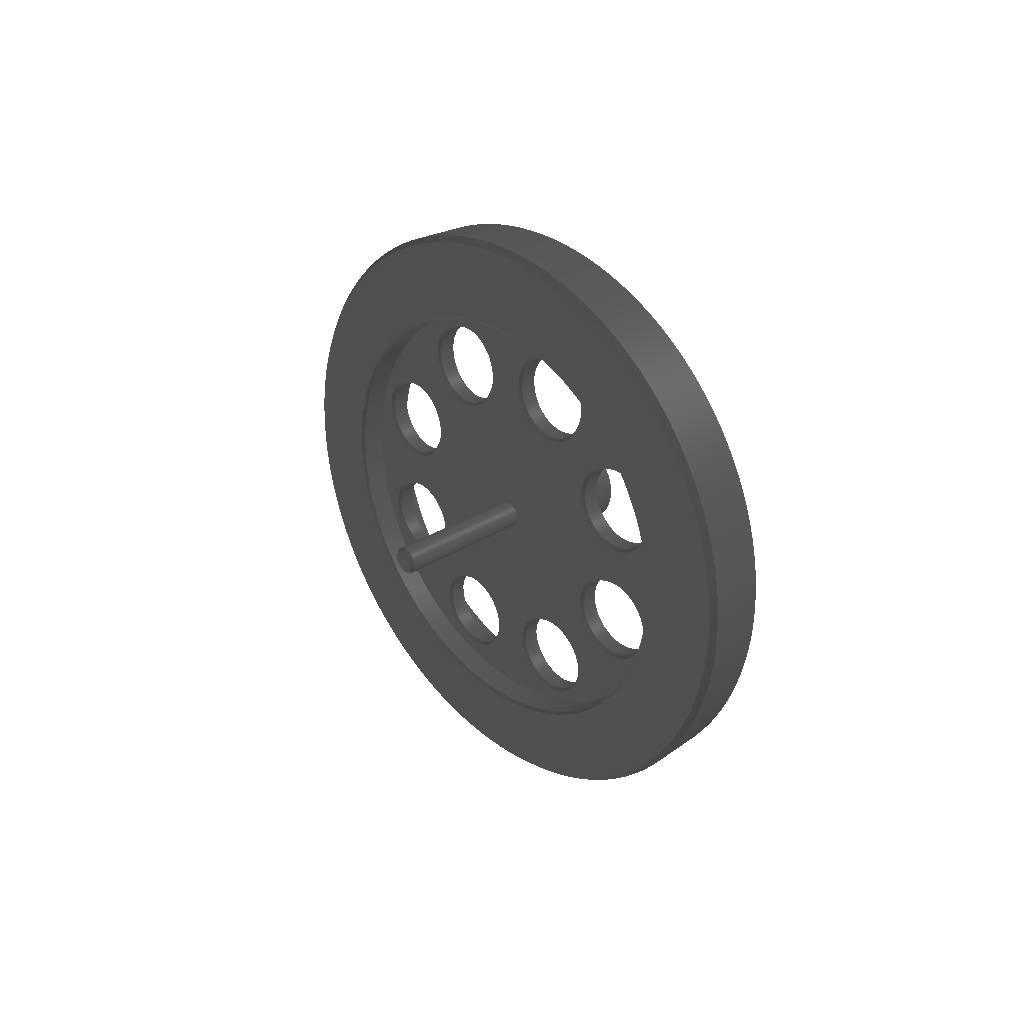 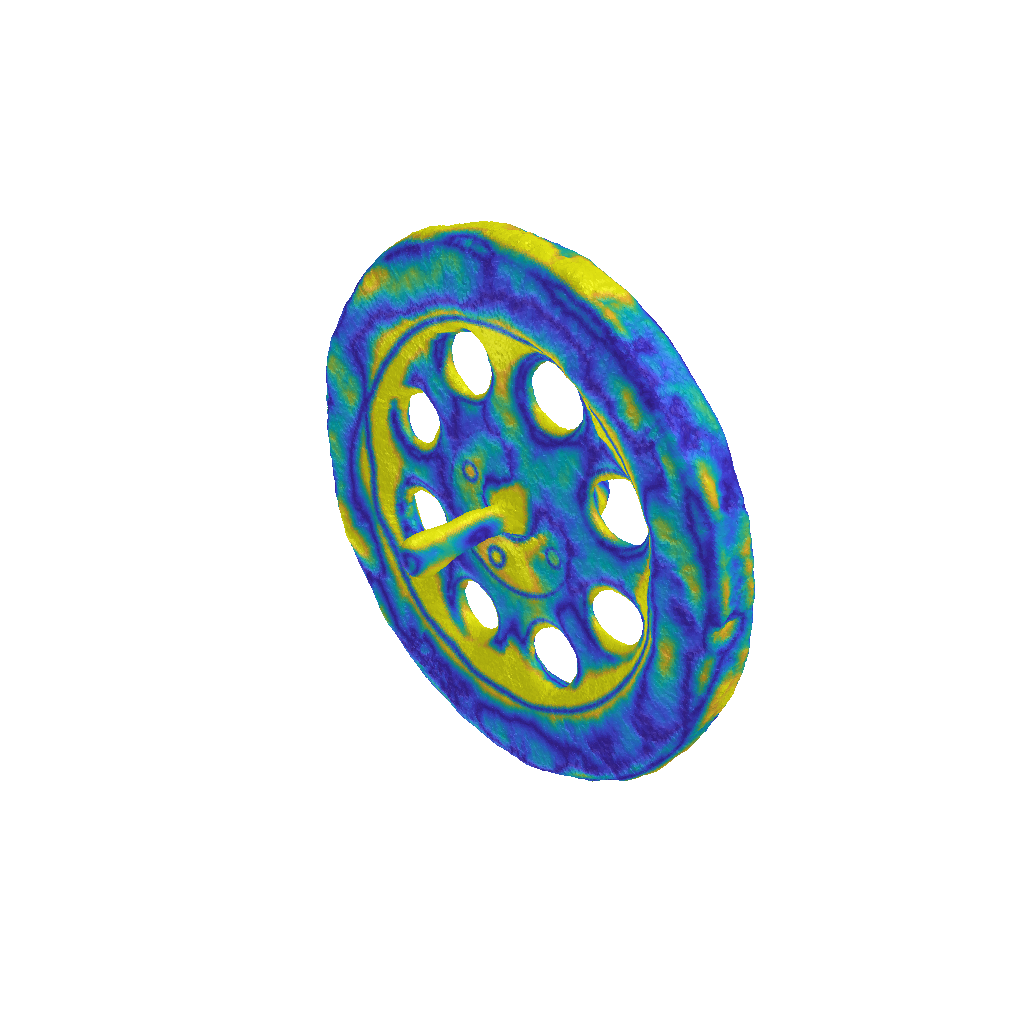 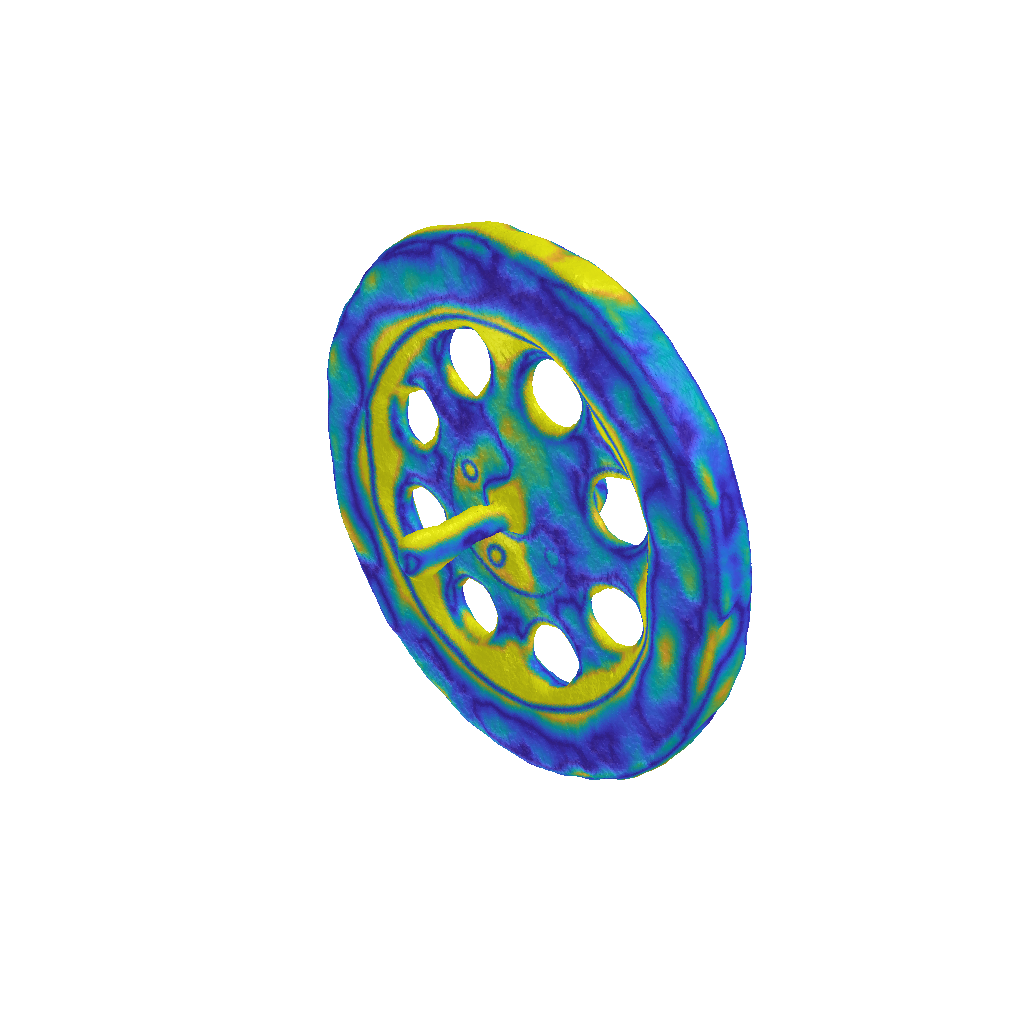 14
PPSurf - EG2024
[Speaker Notes: And in more detail
See the rim here and the holes
See the wheel’s outside]
Points2Surf
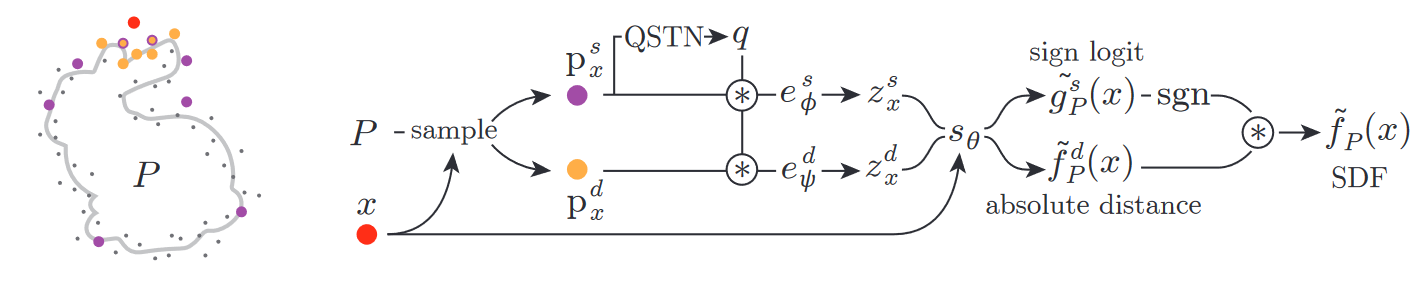 Global Branch
PTS
Global Features
MLP
Signed Distance
Local Branch
PTS
Local Features
Erler P., Guerrero P., Ohrhallinger S., Mitra N. J., Wimmer M.: Points2Surf: Learning implicit surfaces from point clouds. In European Conference on Computer Vision (ECCV) (2020).
15
PPSurf - EG2024
[Speaker Notes: merge global with local features was the idea of our previous work
We predict the SDF value for a query point (red)
We take a local (yellow) and a global (purple) subsample
Each subsample goes through a PointNet which produce feature vectors
We combine the feature vectors and get the SDF prediction
We do this for many query points to fill a grid so we can run marching cubes
Also: we introduced a dataset with a realistic simulated scanner -> scan shadows and noise]
POCO
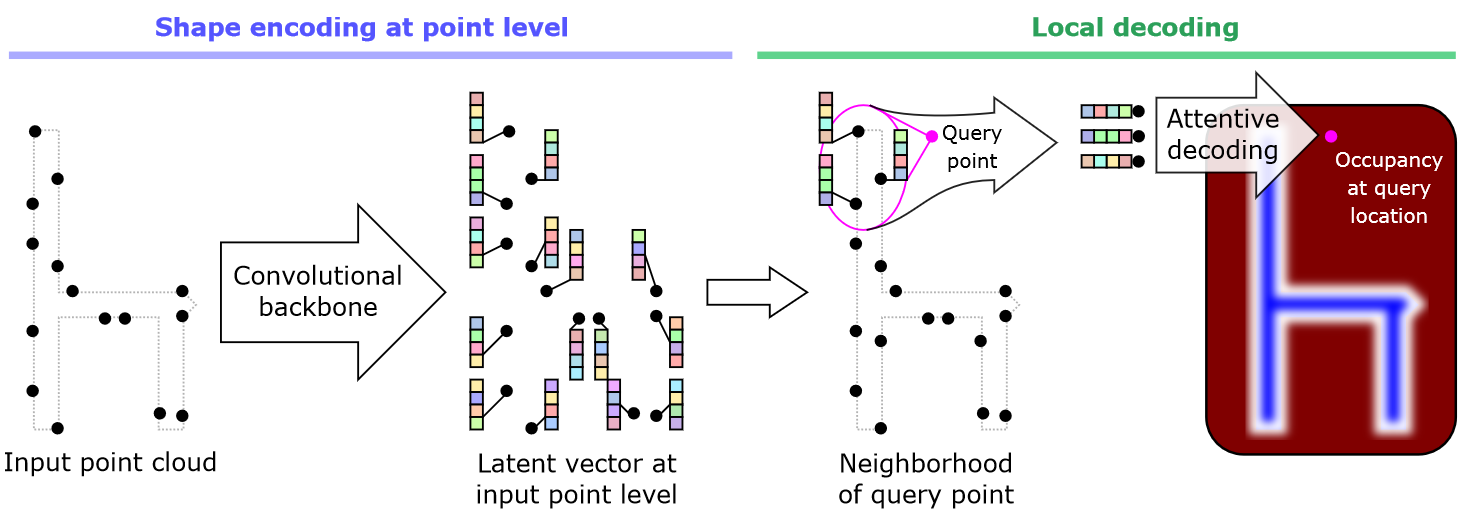 Boulch A., Marlet R.: POCO: Point convolution for surface reconstruction. In Proceedings of the IEEE/CVF Conference on Computer Vision and Pattern Recognition (CVPR) (June 2022), pp. 6302–6314.
16
PPSurf - EG2024
[Speaker Notes: POCO improved over P2S a lot with their very strong FKAConvNet for global encoding
Heavy lifting, strong encoding of a global sub-sample on the left side
Light-weight interpolation of global features on the right side
Together, it’s very accurate and quite fast
Critical is here that the input is only a subset of the whole pointcloud
POCO’s test-time augmentation averages global features over many random subsamples but some inaccuracies remain]
Idea
Global POCO
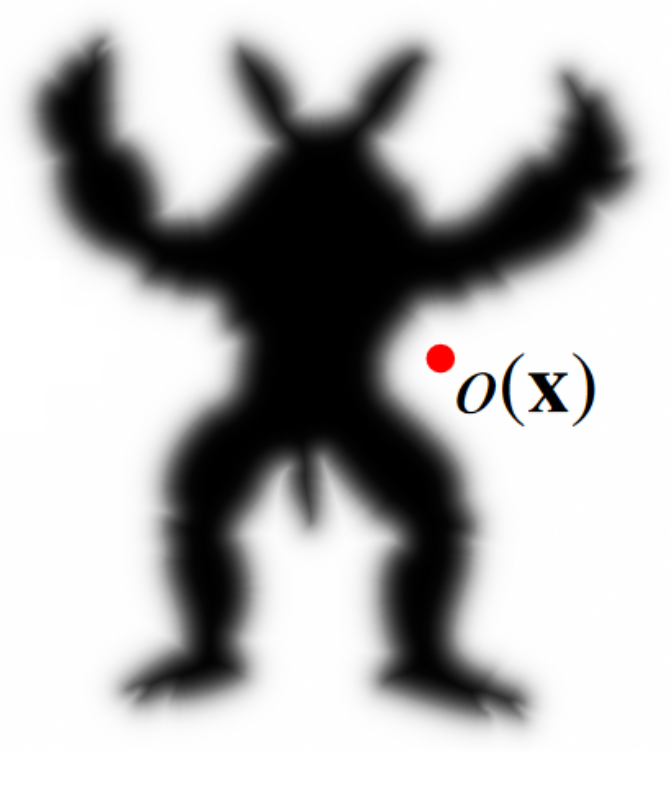 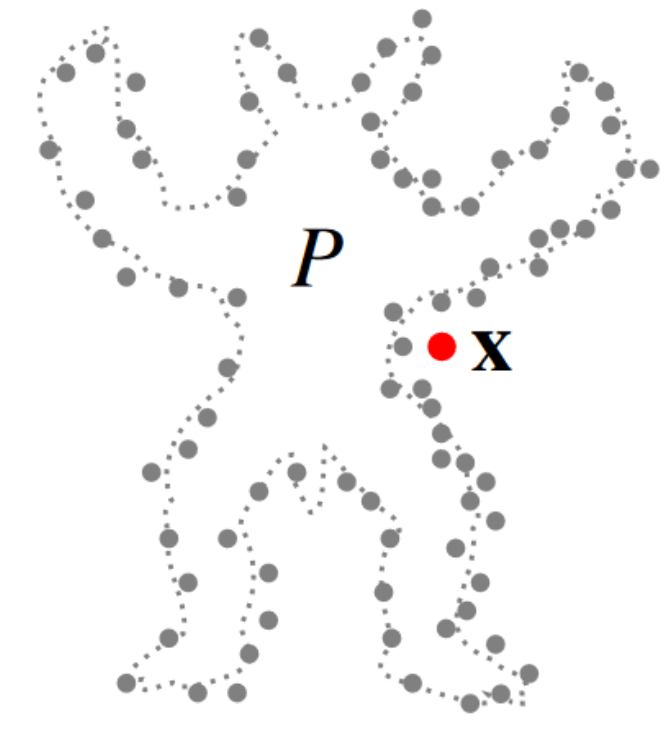 Merge Features
Local POCO
17
PPSurf - EG2024
[Speaker Notes: Merging ideas from POCO and Points2Surf should improve things
But POCO for the local branch was waaay to slow, even a smaller version with only a few hierarchy levels]
Idea
Global POCO
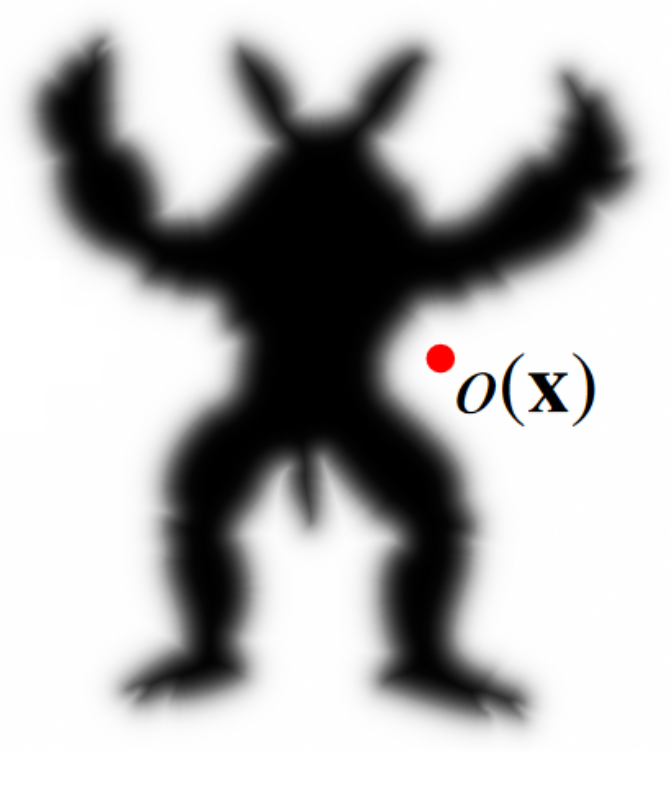 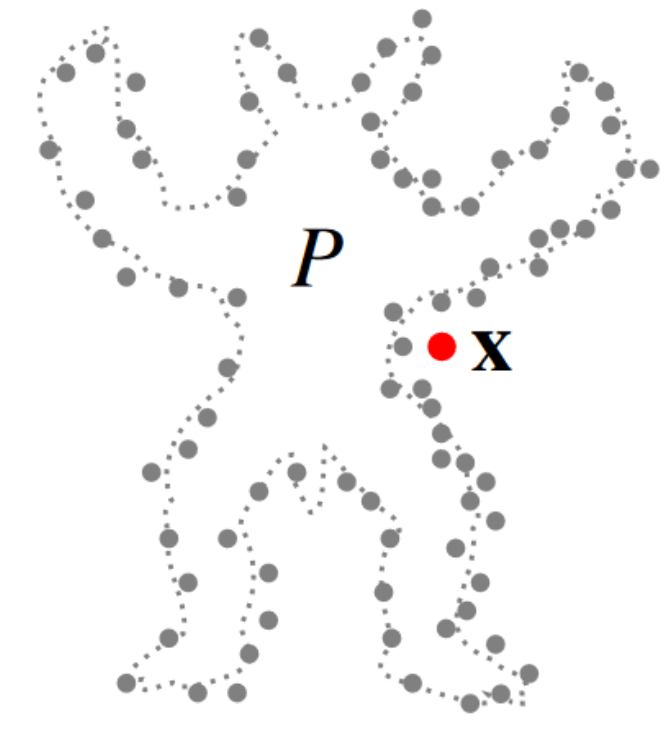 Merge Features
Local PointNet
18
PPSurf - EG2024
[Speaker Notes: So we went back to the roots
Using the good old PointNet was good enough for local information and fast enough
Modified pointnet with attention]
PPSurf Architecture
Global Features
Uniform Subsample
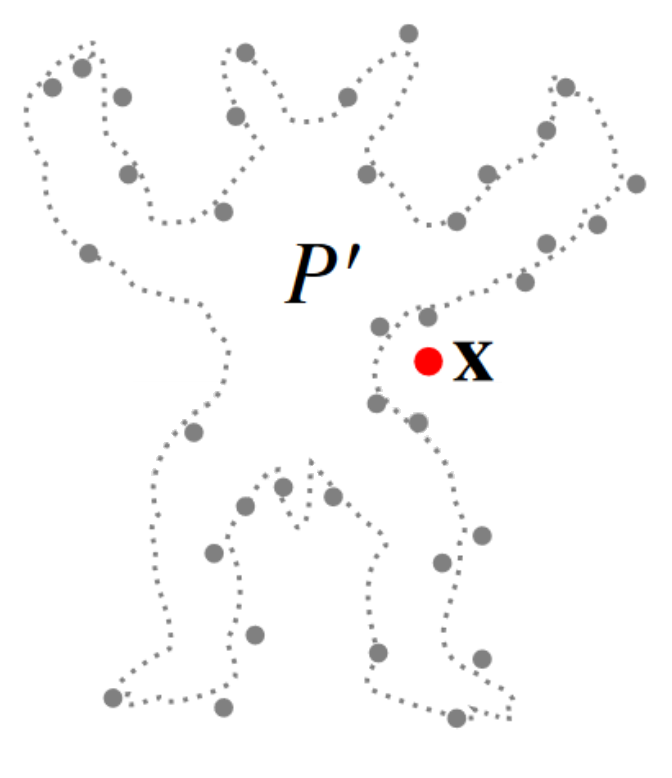 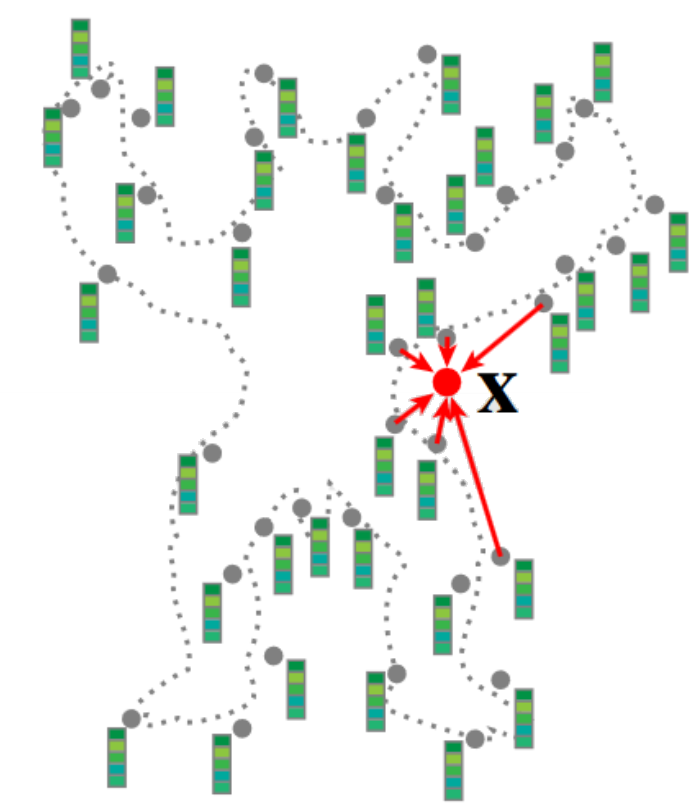 POCO
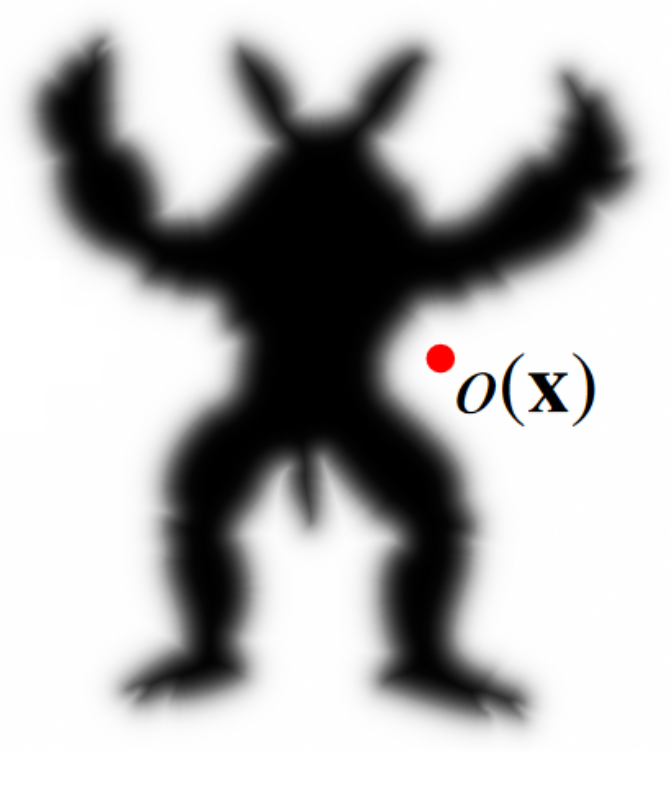 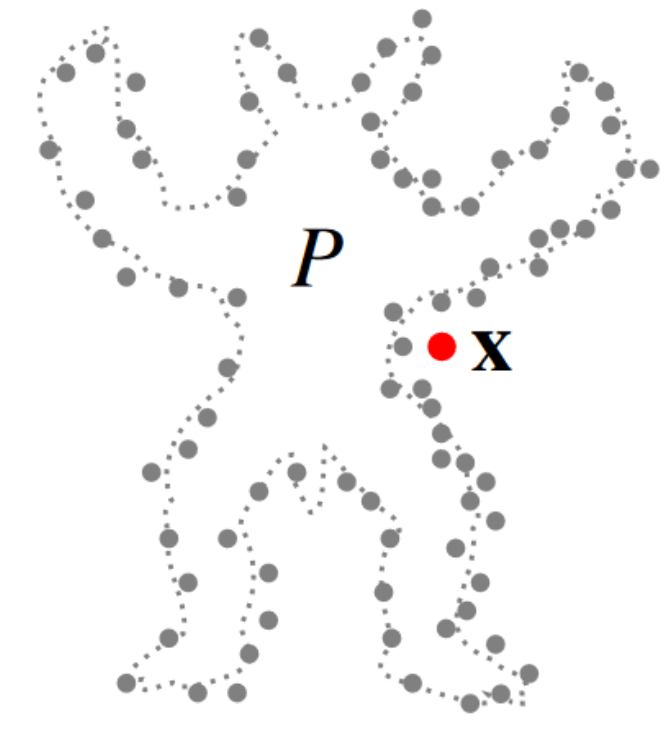 MLP
Local Features
Nearest Neighbors
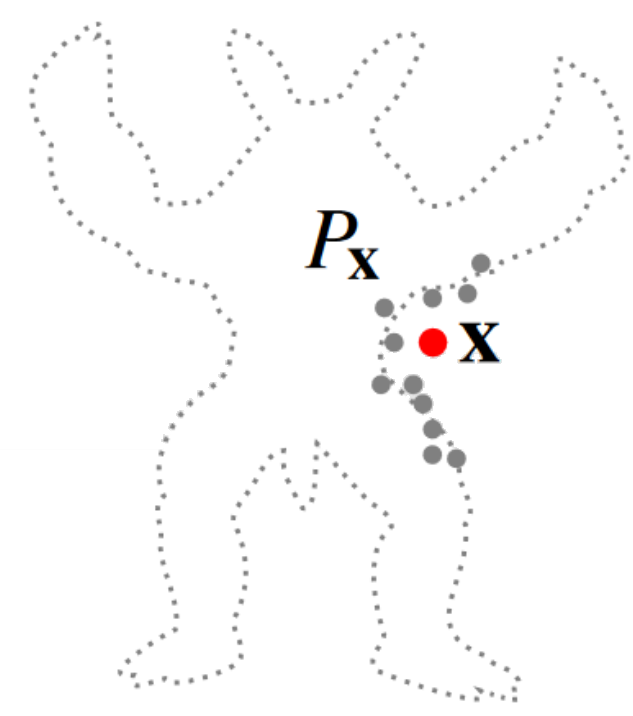 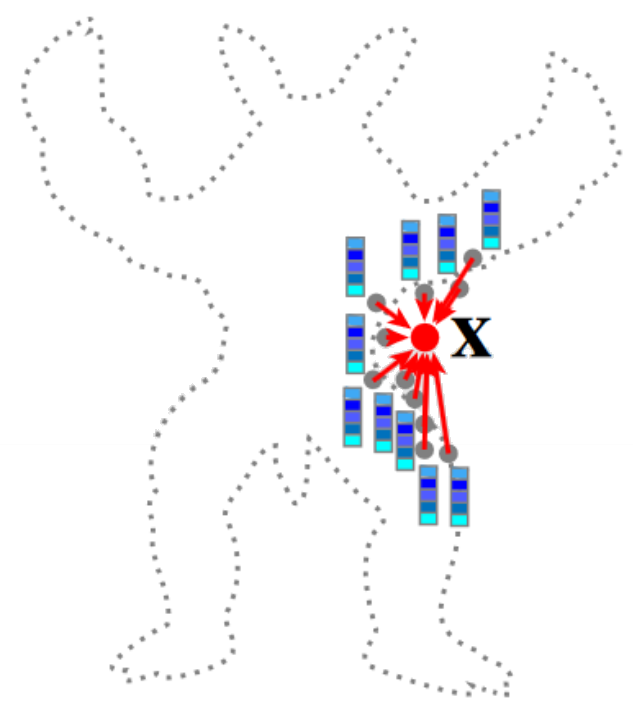 PointNet
19
PPSurf - EG2024
[Speaker Notes: Say multi-layer perceptron
Element-wise sum of feature vectors
Explain interpolation -> attention (weight per element)]
PPSurf: Local Branch
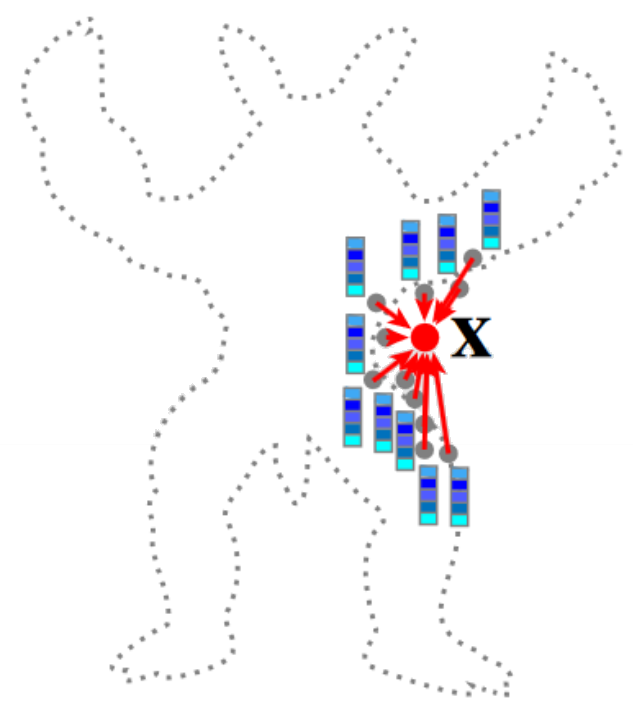 MLP
Points
Per-Point Features
Features
Sym Op
Self-Attention
20
PPSurf - EG2024
[Speaker Notes: Let’s have a closer look at the local branch
We have 50 nearest neighbors as input points
we get features for each point from a multi-layer perceptron
Then, we apply a symmetric operation to get a single feature vector
Previously, this symmetric operation was a sum or max
We apply POCO’s Multi-Head self-attention as a symmetric operation]
Data Driven Methods
POCO
PPSurf (ours)
Ground Truth
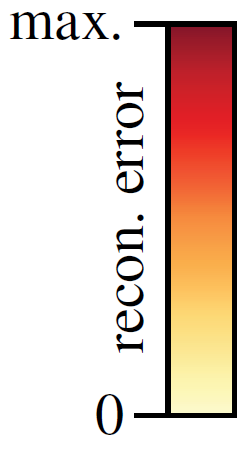 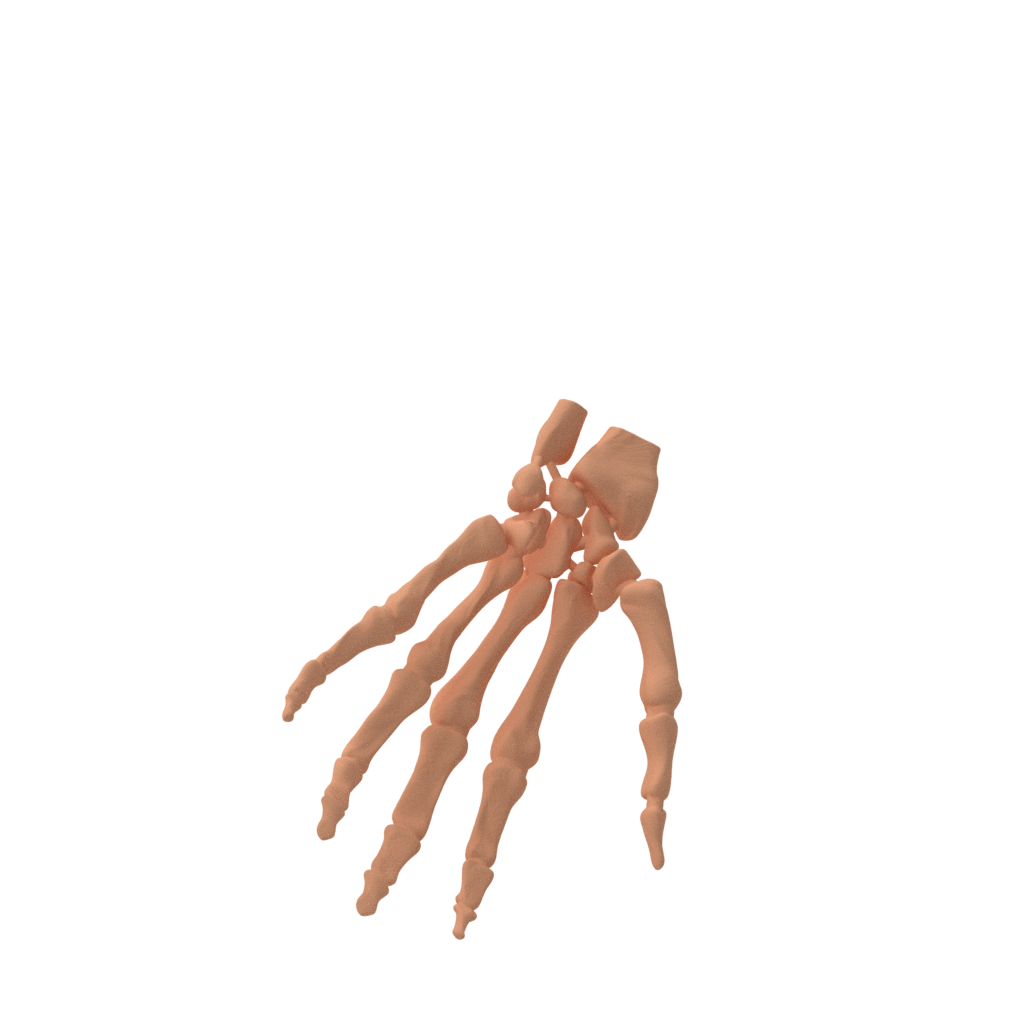 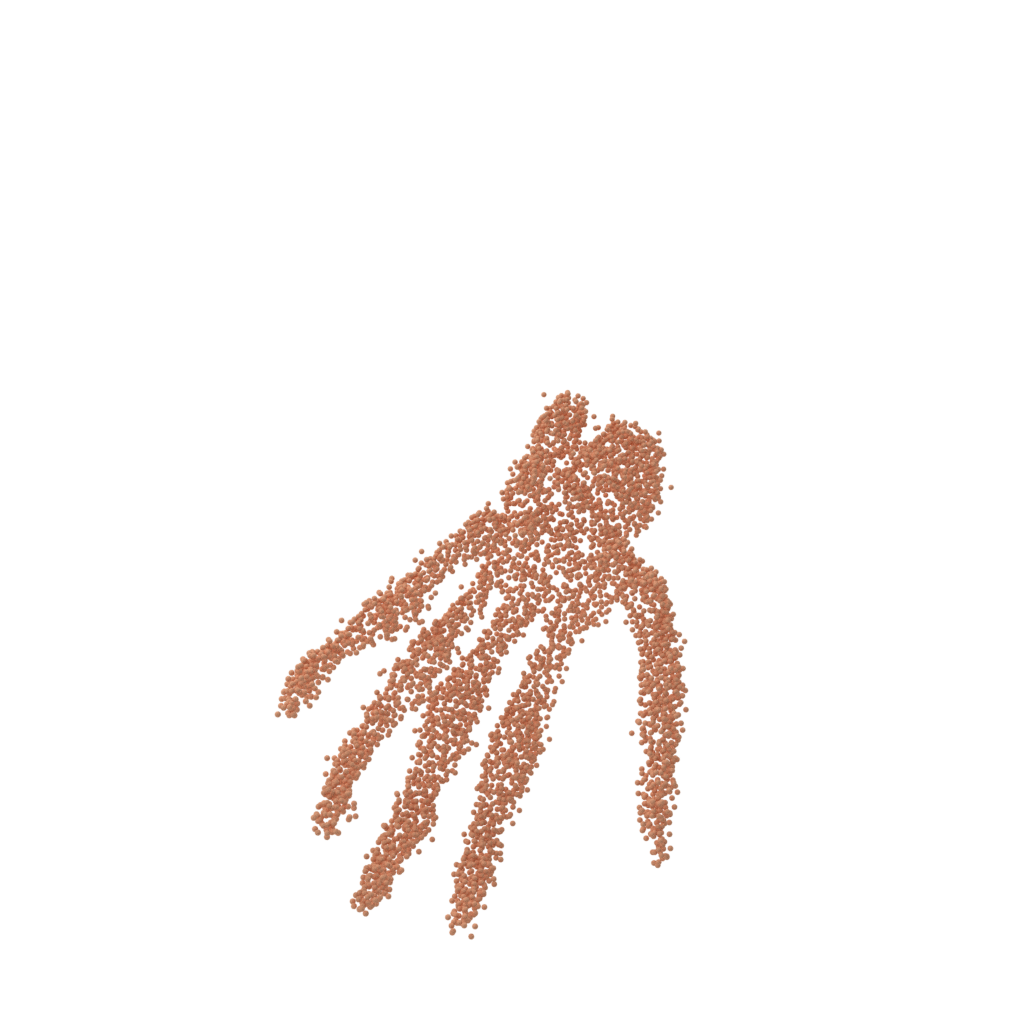 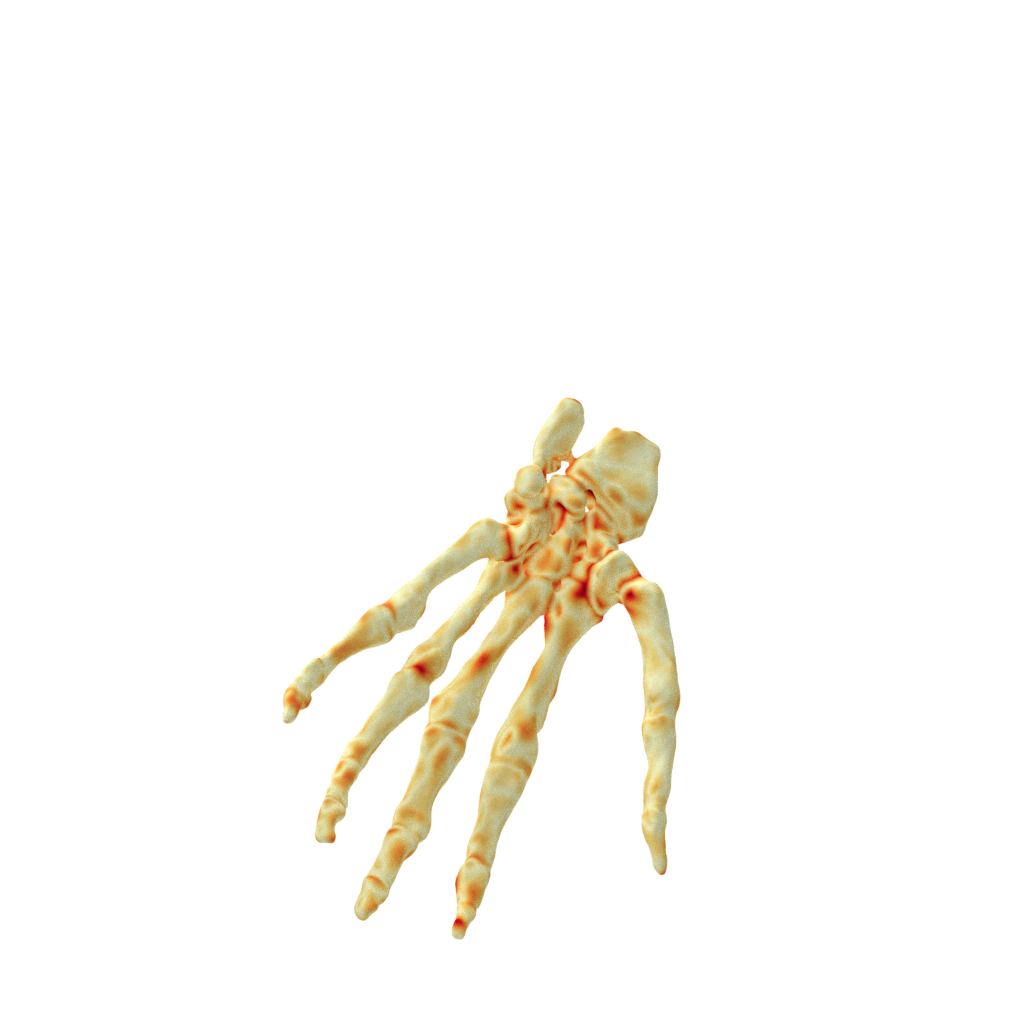 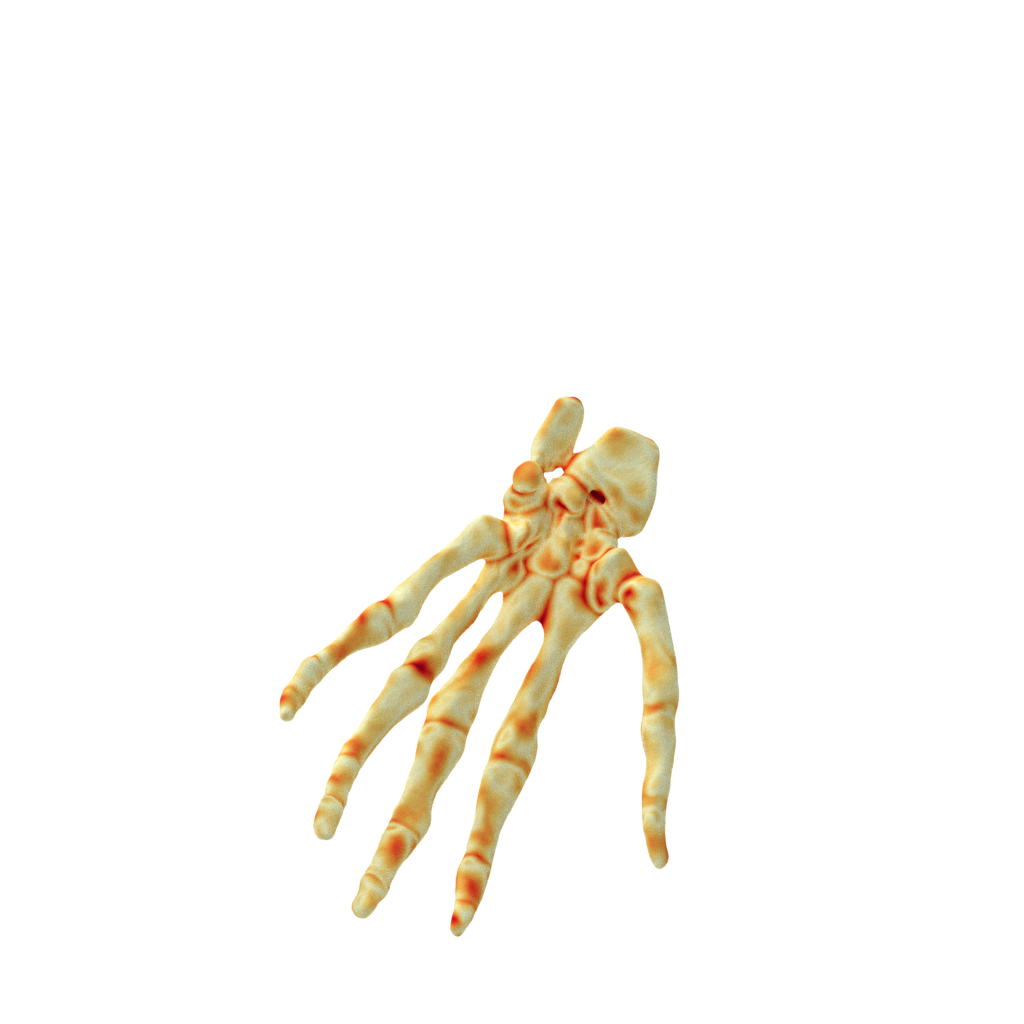 BOULCH A., MARLET R.: Poco: Point convolution for surface reconstruction. In Proceedings of the IEEE/CVF Conference on Computer Vision and Pattern Recognition (CVPR) (June 2022), pp. 6302–6314.
Erler, Philipp, et al. "PPSurf: Combining Patches and Point Convolutions for Detailed Surface Reconstruction." Computer Graphics Forum. Vol. 43. No. 1. 2024.
21
PPSurf - EG2024
[Speaker Notes: But our new method is even better

Magic flight]
Data Driven Methods
POCO
PPSurf
Ground Truth
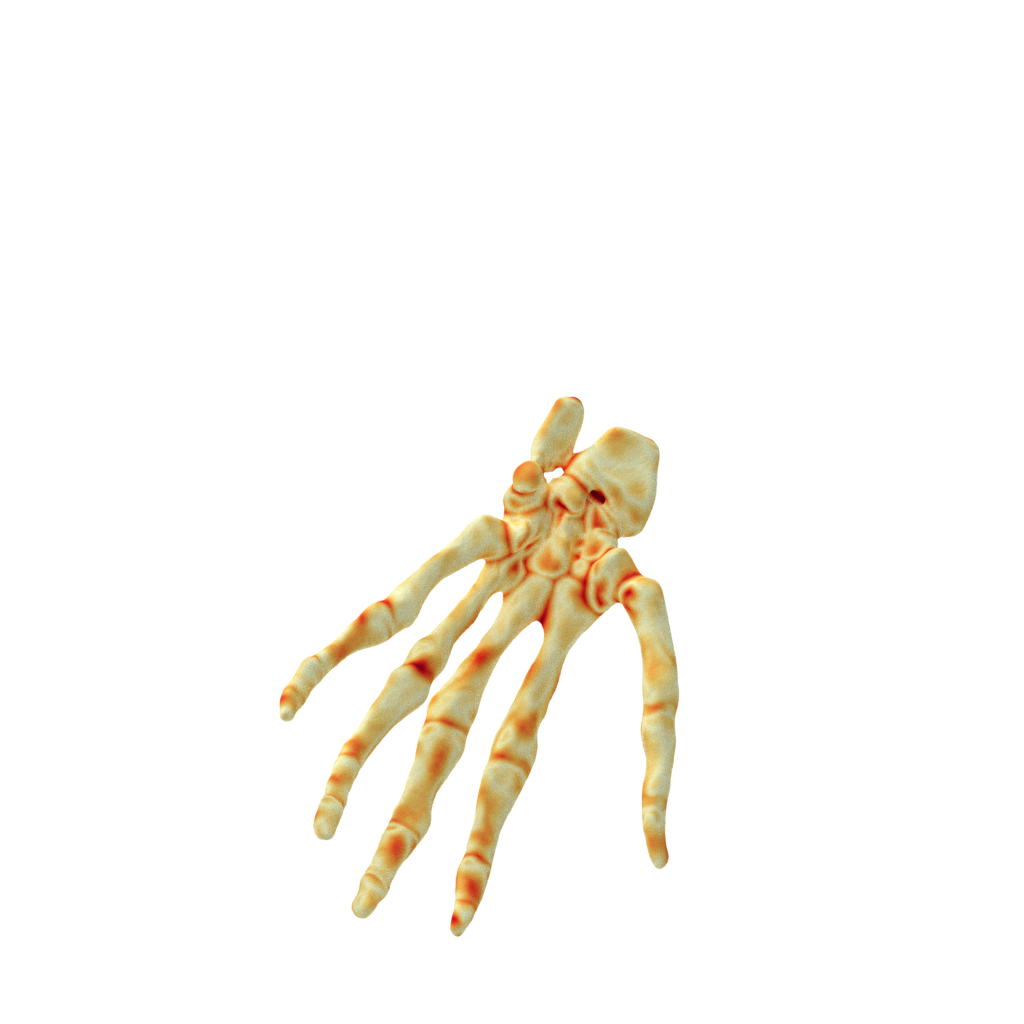 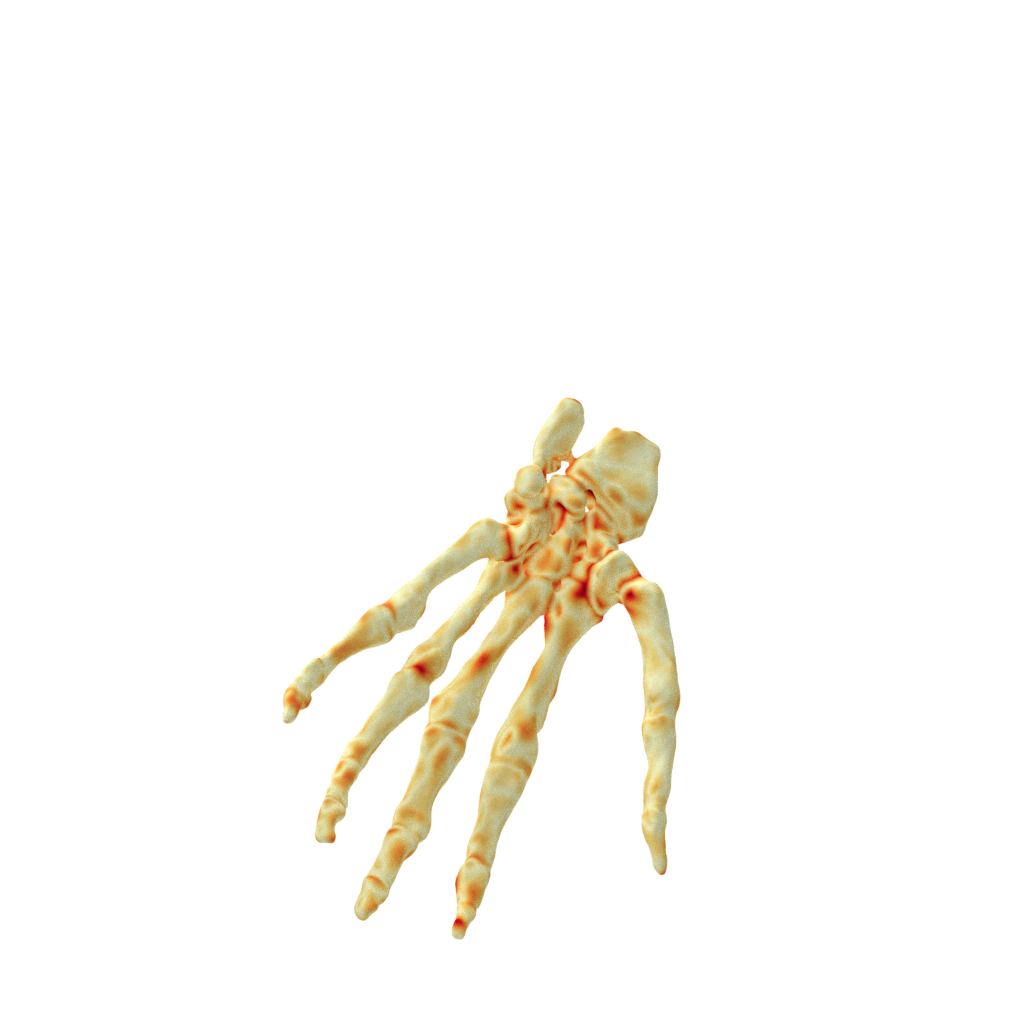 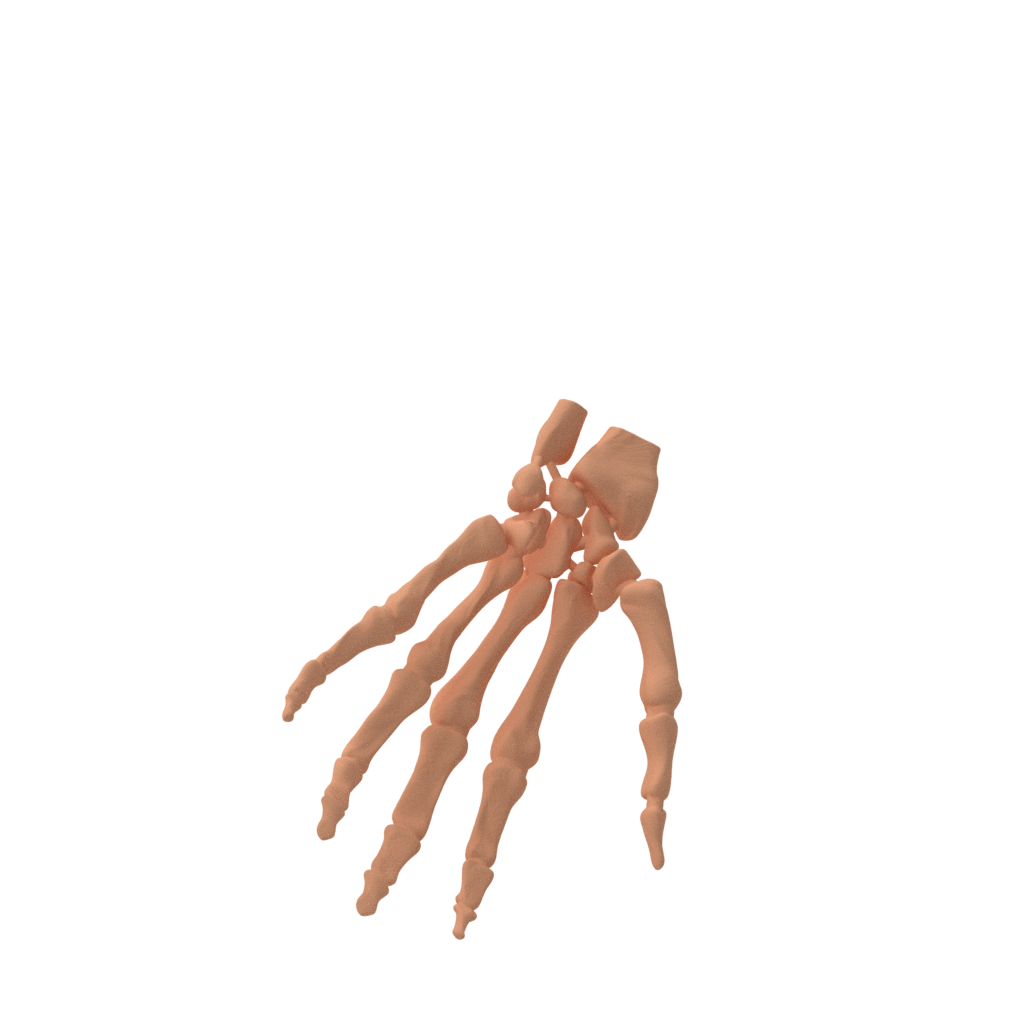 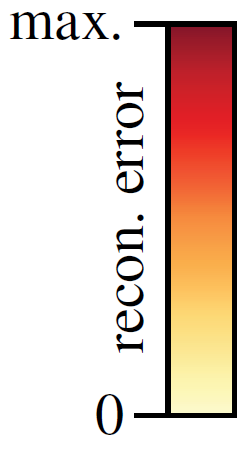 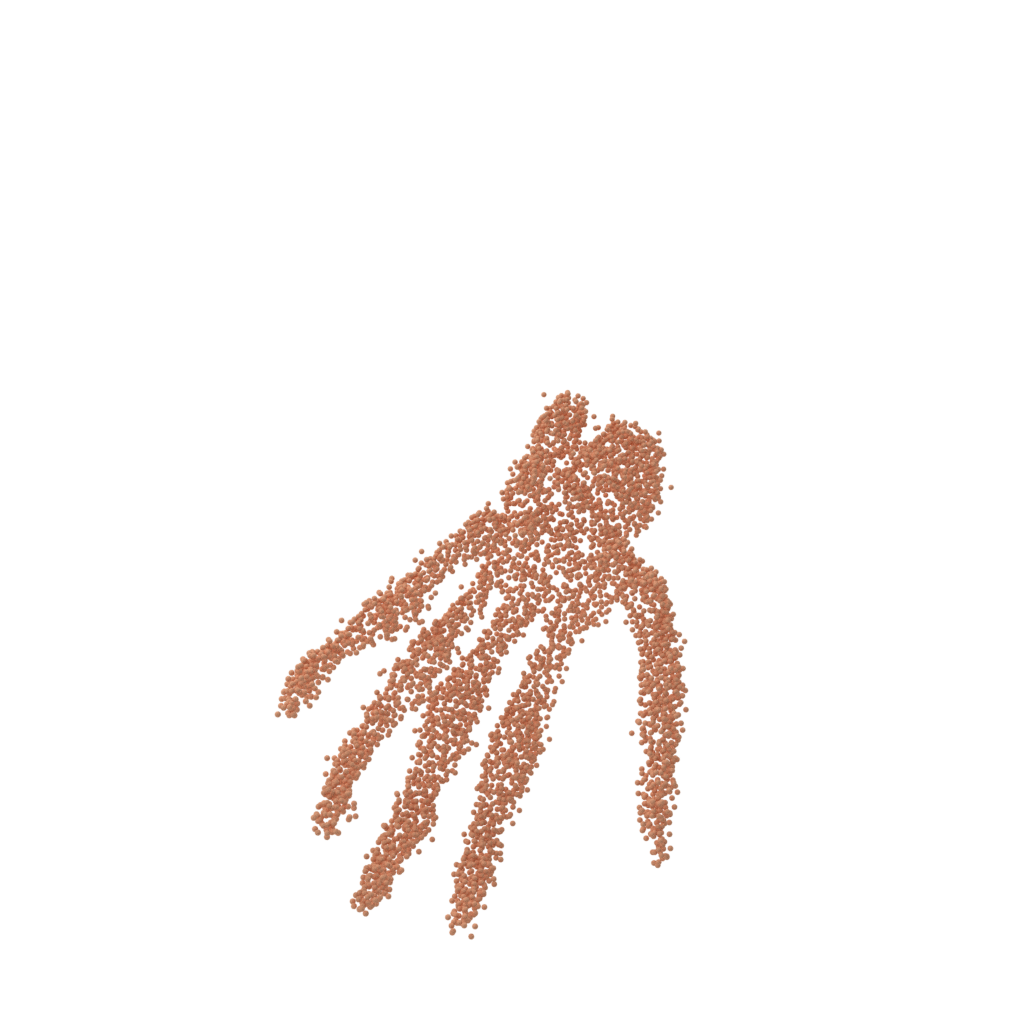 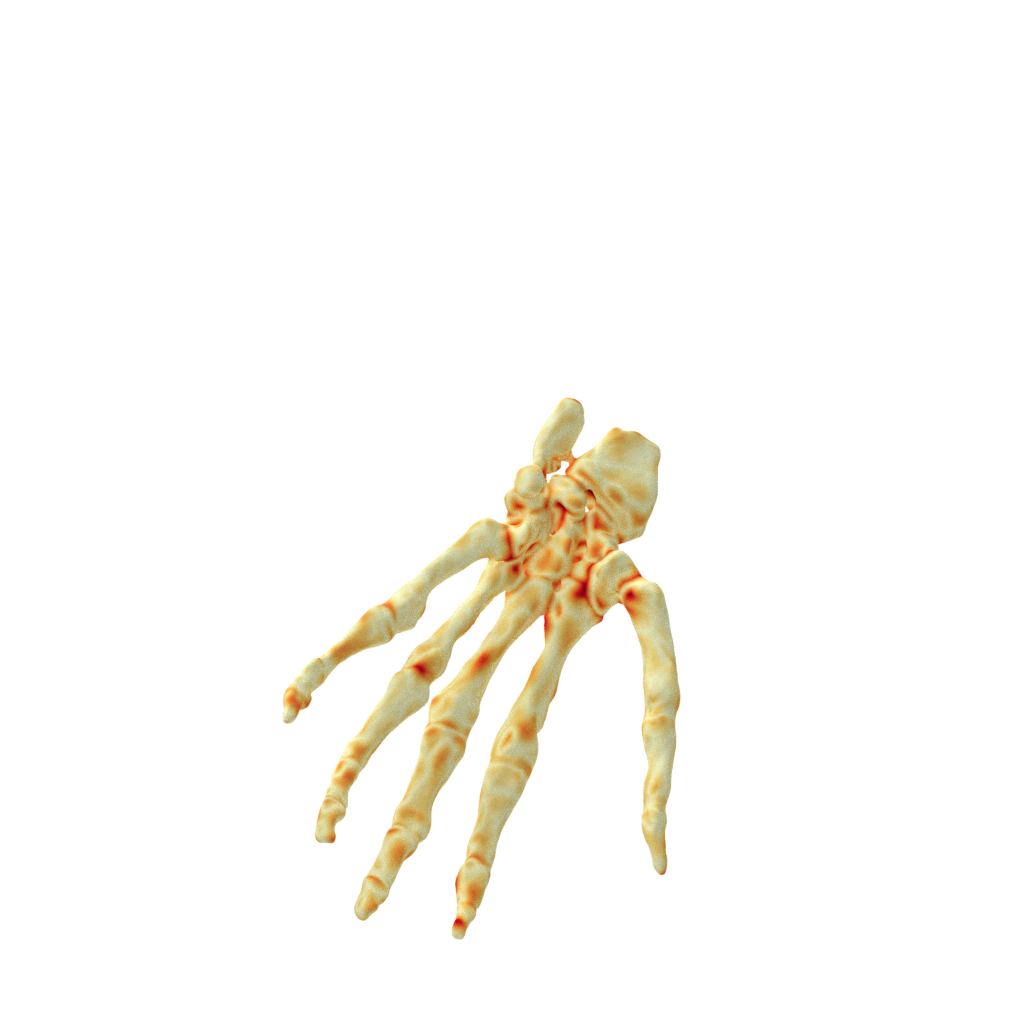 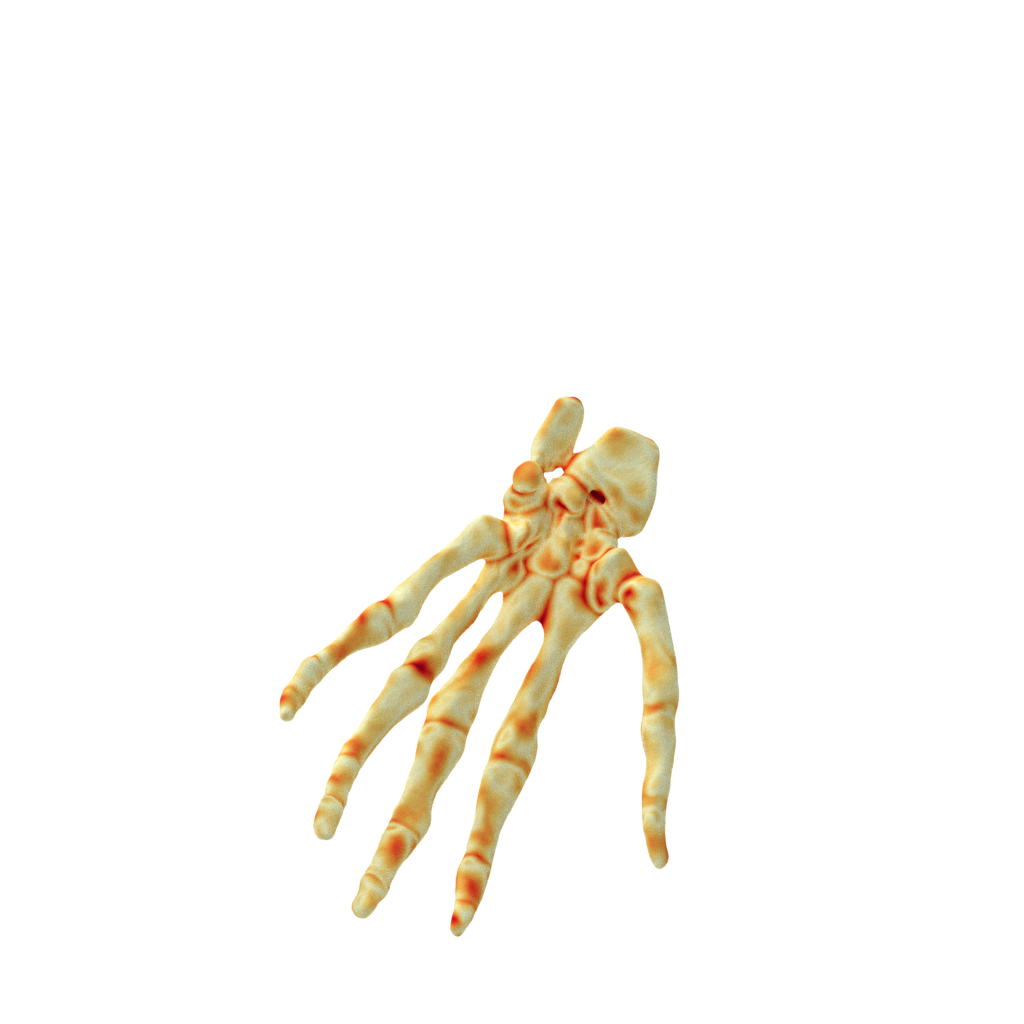 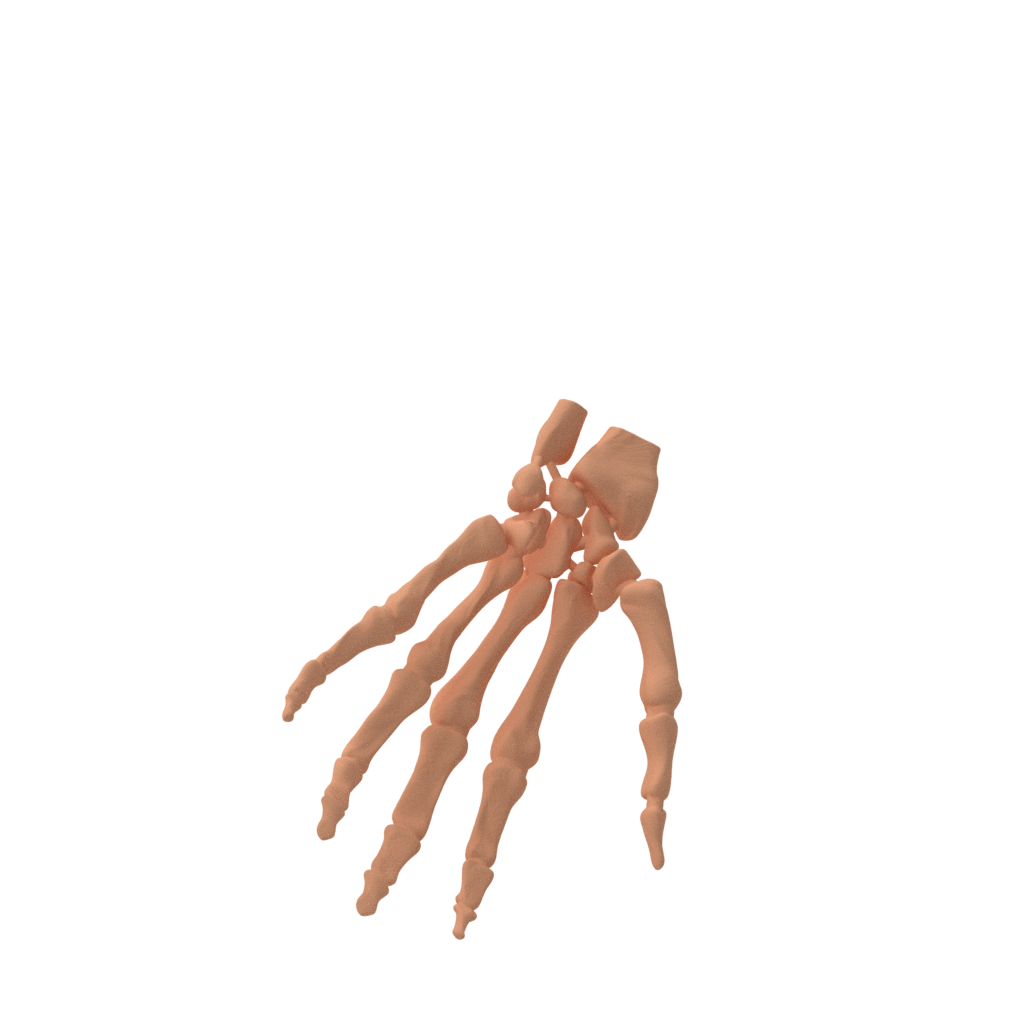 BOULCH A., MARLET R.: Poco: Point convolution for surface reconstruction. In Proceedings of the IEEE/CVF Conference on Computer Vision and Pattern Recognition (CVPR) (June 2022), pp. 6302–6314.
Erler, Philipp, et al. "PPSurf: Combining Patches and Point Convolutions for Detailed Surface Reconstruction." Computer Graphics Forum. Vol. 43. No. 1. 2024.
22
PPSurf - EG2024
[Speaker Notes: 1st row: This hole and the connection are smaller
2nd row: PPSurf is more accurate at the fine structures here]
Qualitative Comparison
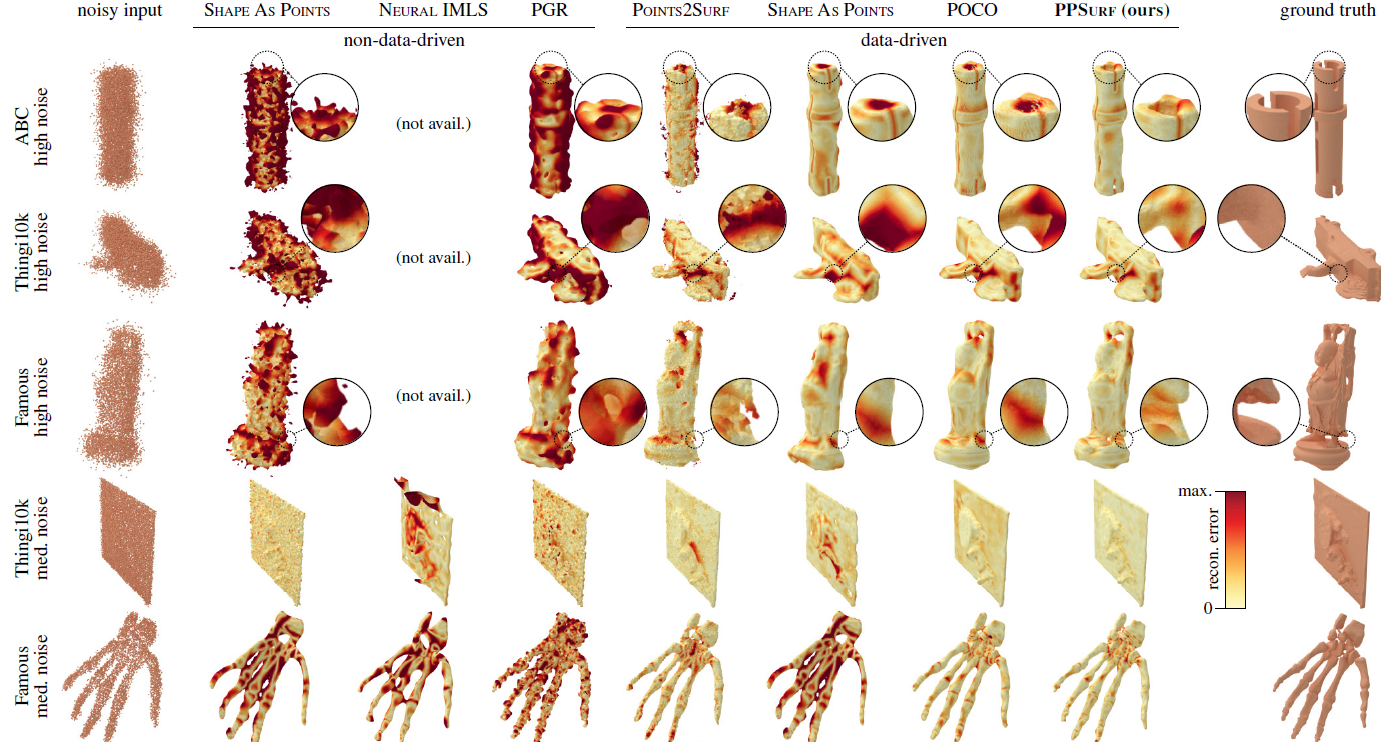 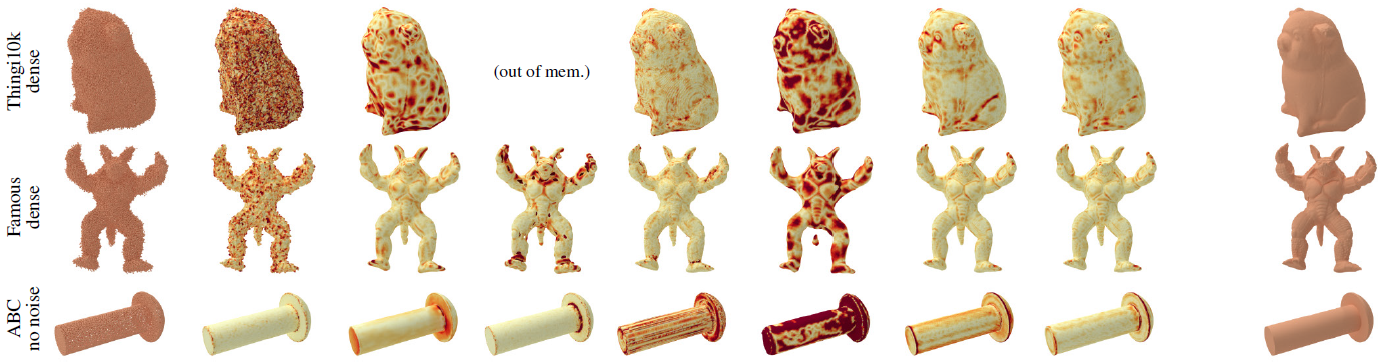 23
PPSurf - EG2024
[Speaker Notes: Non-data-driven are not very robust against noise but some are very good for clean point clouds
P2S is quite noisy, SAP learned oversmoothes
POCO and PPSurf are very similar
PPSurf has more advantage with strong noise, fine structures and dense point clouds
Please see the big table in our paper, especially Chamfer distance

Non-data driven can’t deal well with noise
P2S outdated, noisy reconstruction, limited PointNet for global encoding
SAP extremely fast but smoothed over, very small model
POCO best before, nice 2-stage architecture for compromise of speed and accuracy
PPSurf like POCO but with access to raw point cloud -> a bit slower but better at edges]
Quantitative Comparison
24
PPSurf - EG2024
[Speaker Notes: Here are the most important numbers from our comparison table
Chamfer distance, mean over all testsets
Neural IMLS is close, but it was concurrent work and the others didn’t provide results on the extra noisy testsets
Head-to-head race between POCO and PPSurf with a slight advantage for PPSurf]
Time and Memory
13.5
>46
25
PPSurf - EG2024
[Speaker Notes: Most methods take 1-2 minutes per shape, learned SAP is blazing fast with less than a second, P2S is very slow due to redundancy of input points

PGR went out of memory on some shapes because its memory has quadratic complexity with point cloud size
SAP is quite efficient, P2S not so much
PPSurf needs a bit more memory than POCO for the additional local branch

PPSurf needs only 200 MB and 20 sec/shape more than POCO]
Ablation Study
26
PPSurf - EG2024
[Speaker Notes: Extensive ablation study
Left: comparison of branches -> local-only doesn’t work, both branches is a bit better than only global
Middle: 10 NN for the local branch is not enough, no noteworthy advantage beyond 50 NN
Right: attention as a symmetric operation for the local PointNet is clearly better than max. max seems to break even the good global features]
Real-World Examples
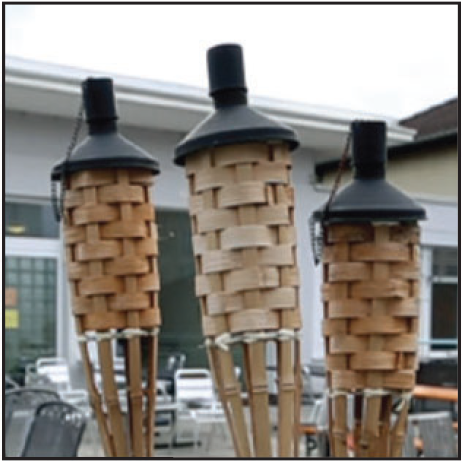 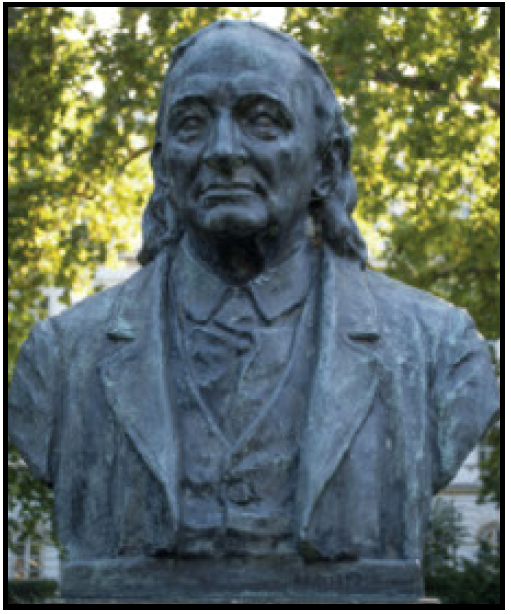 27
PPSurf - EG2024
[Speaker Notes: More circling around]
Limitations
28
PPSurf - EG2024
[Speaker Notes: TODO: add point cloud
edges of clean point clouds are smoothed, probably because of bias towards noisy point clouds in dataset
Data-driven not optimal for clean point clouds]
Limitations
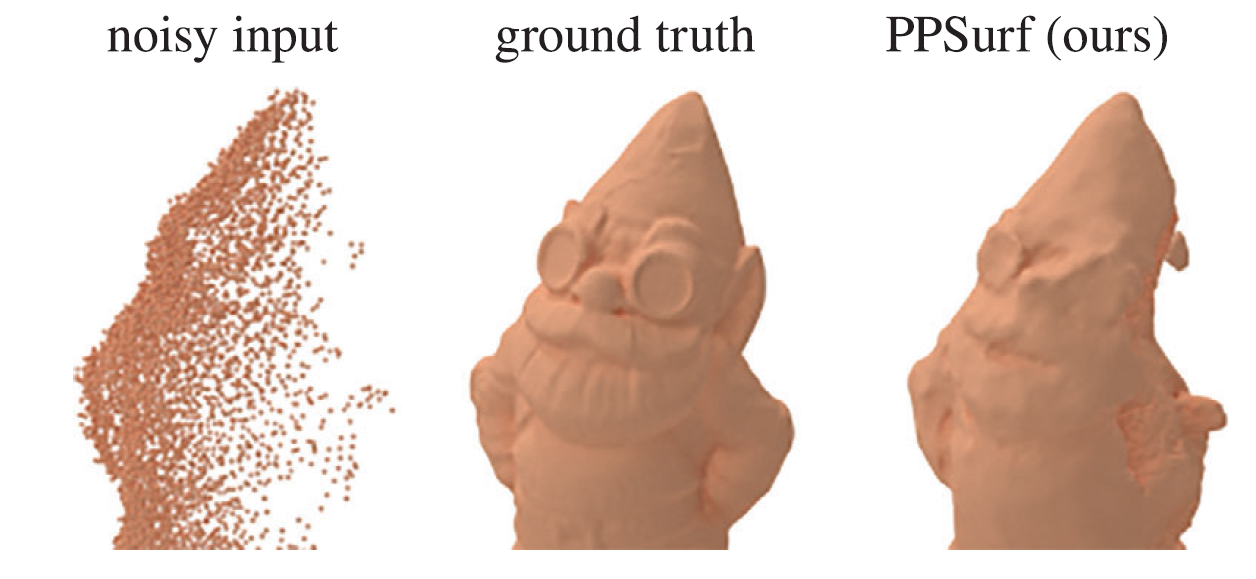 29
PPSurf - EG2024
[Speaker Notes: no meaningful hole filling for larger holes]
PPSurf Live System
https://huggingface.co/spaces/perler/ppsurf
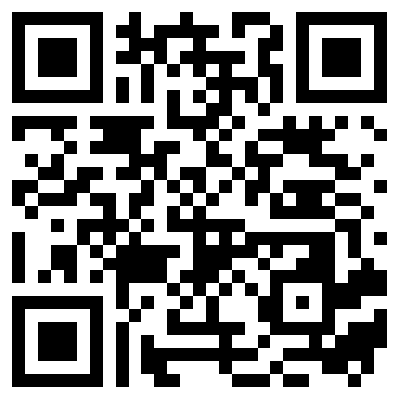 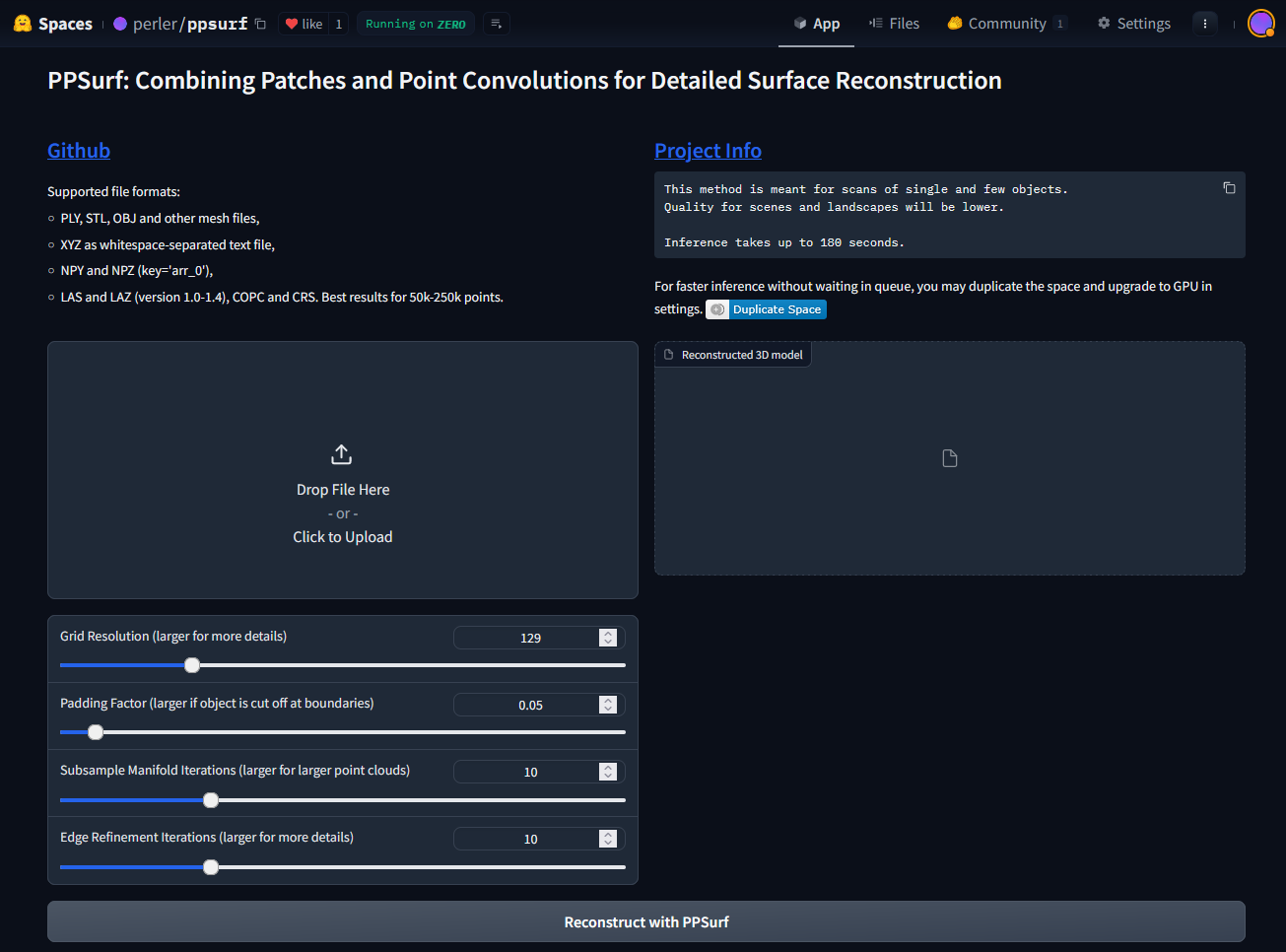 30
PPSurf - EG2024
[Speaker Notes: You can test it right now on huggingface
Thanks to them for providing a free GPU from their pool!]
Points2Surf
Erler P., Guerrero P., Ohrhallinger S., Mitra N. J., Wimmer M.: Points2Surf: Learning implicit surfaces from point clouds. In European Conference on Computer Vision (ECCV) (2020).
31
PPSurf - EG2024
[Speaker Notes: New life]
PPSurf: Architecture
encoding
interpolation
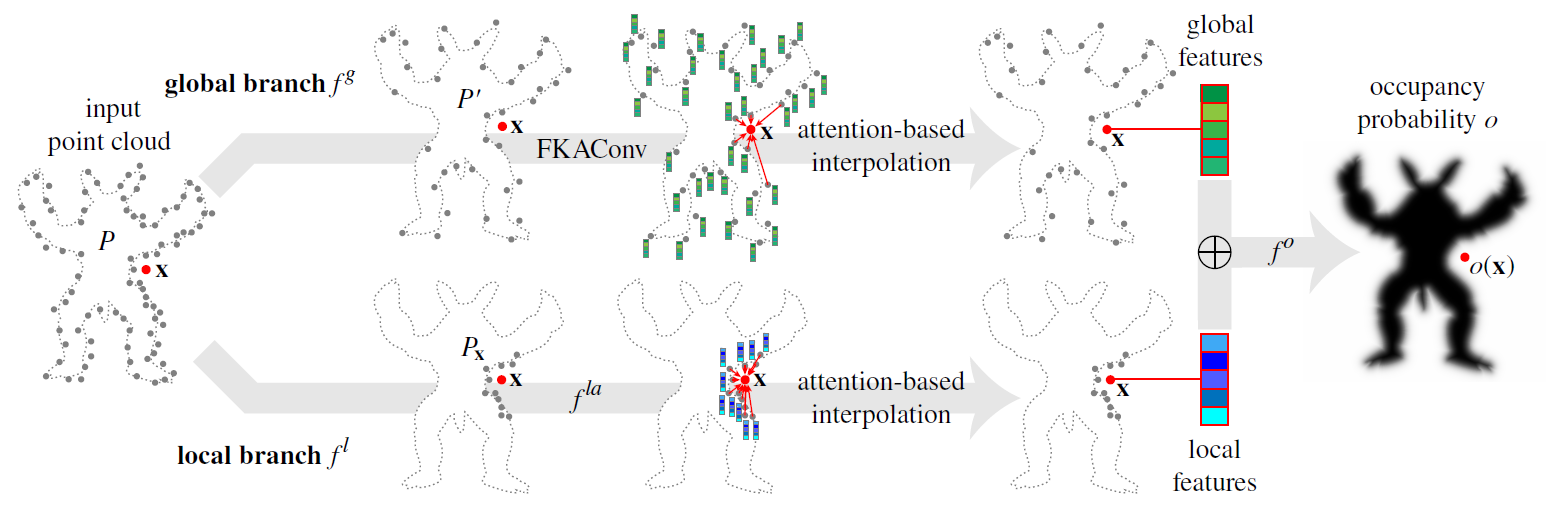 32
PPSurf - EG2024
[Speaker Notes: So what did we do in PPSurf? Here is our architecture…
We keep the idea of Points2Surf with its global and local branches in the network
We use POCO for strong global encoding and PointNet for fast local encoding
Both branches output a feature vector, which we sum and put into an MLP
MLP predicts occupancy probabilities which we turn into a mesh like in POCO
Let’s have a closer look at the local branch]
Noise Robustness
Mid noise
Max noise
No noise
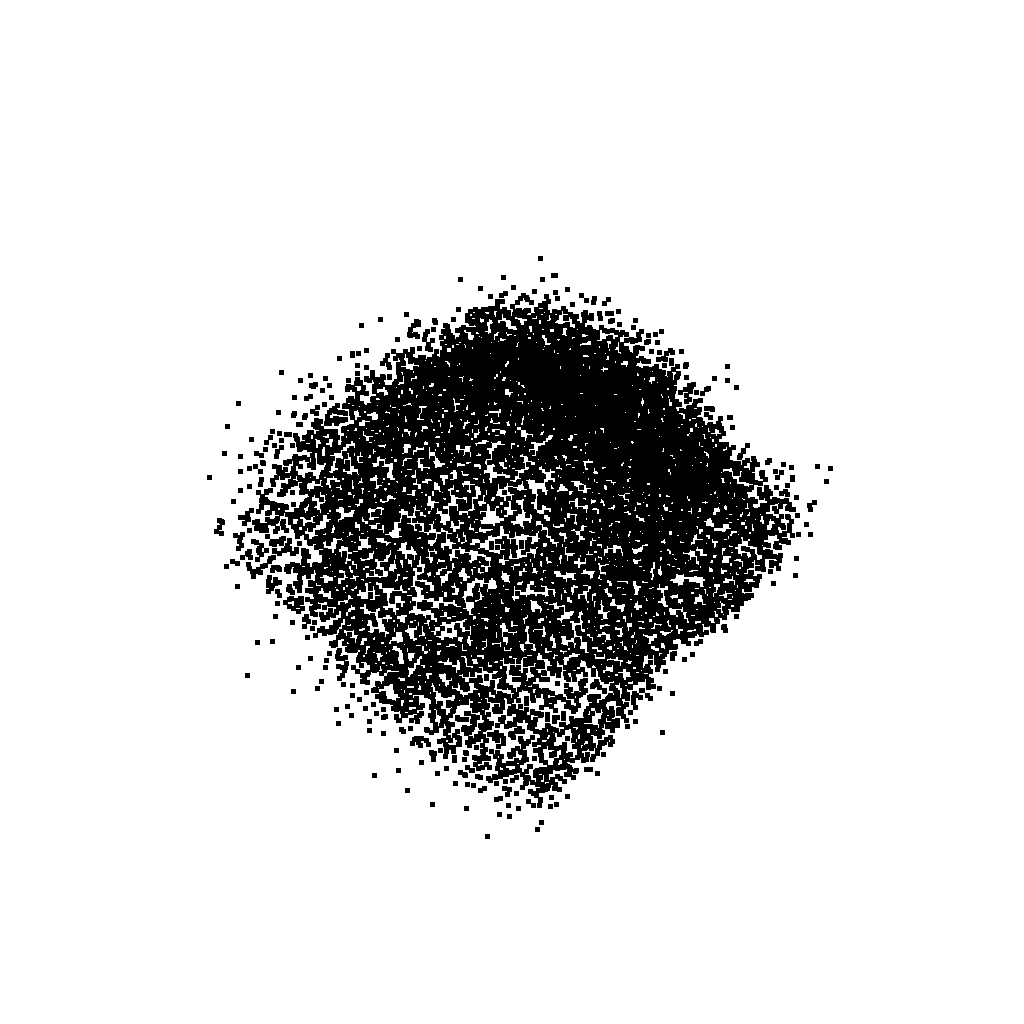 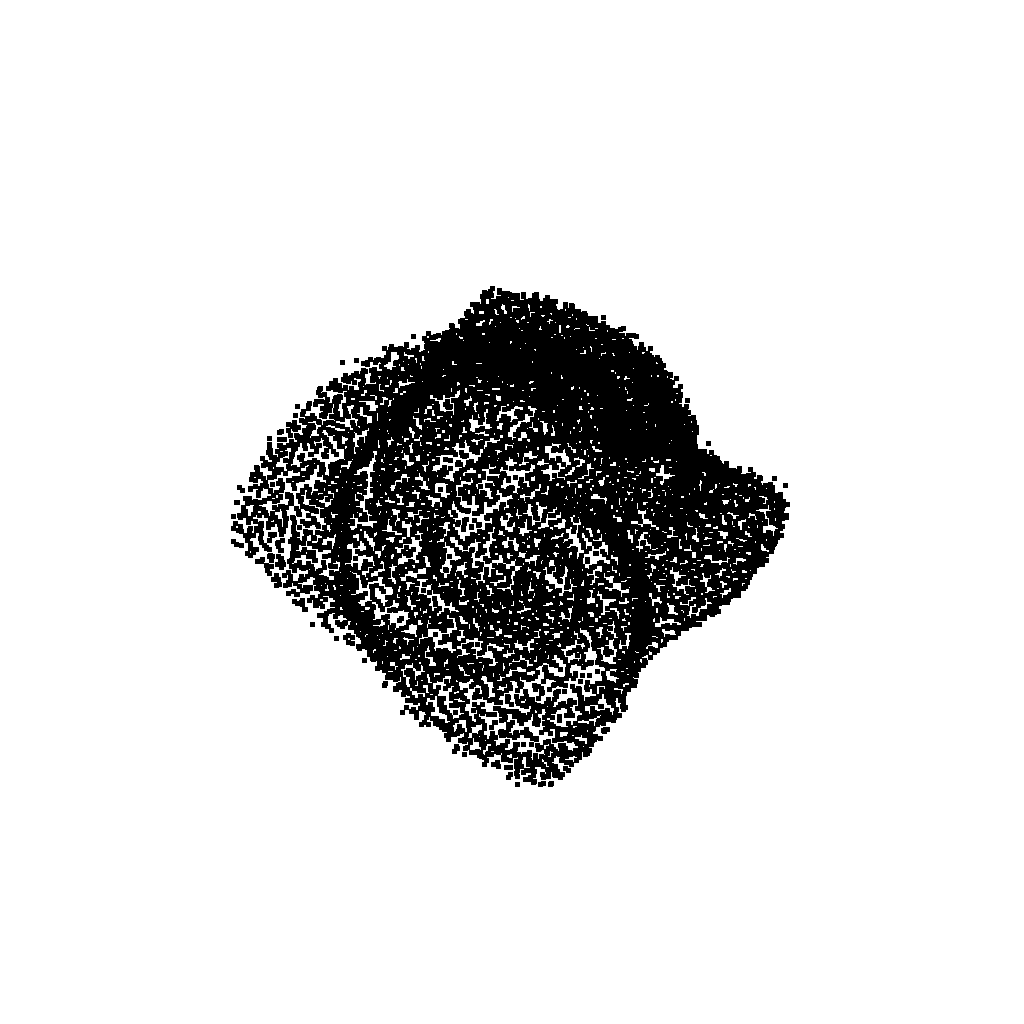 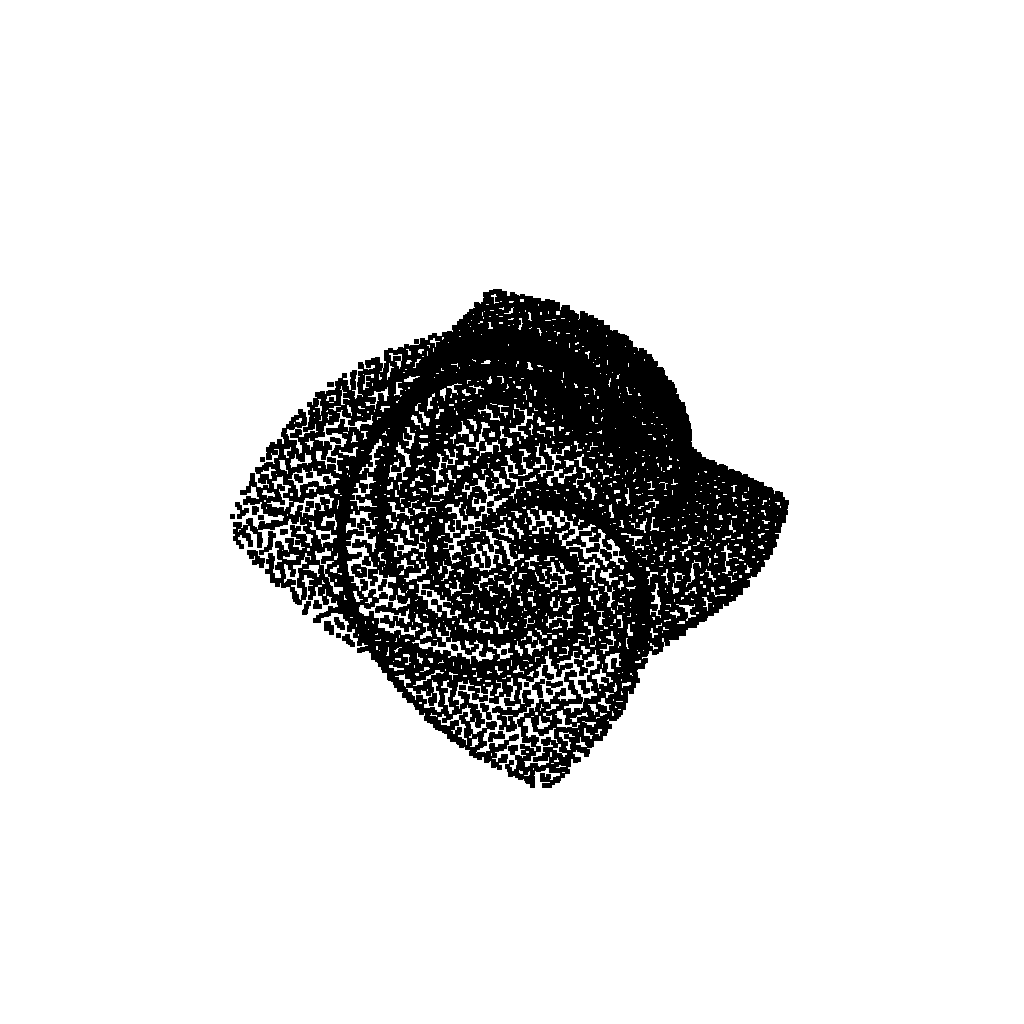 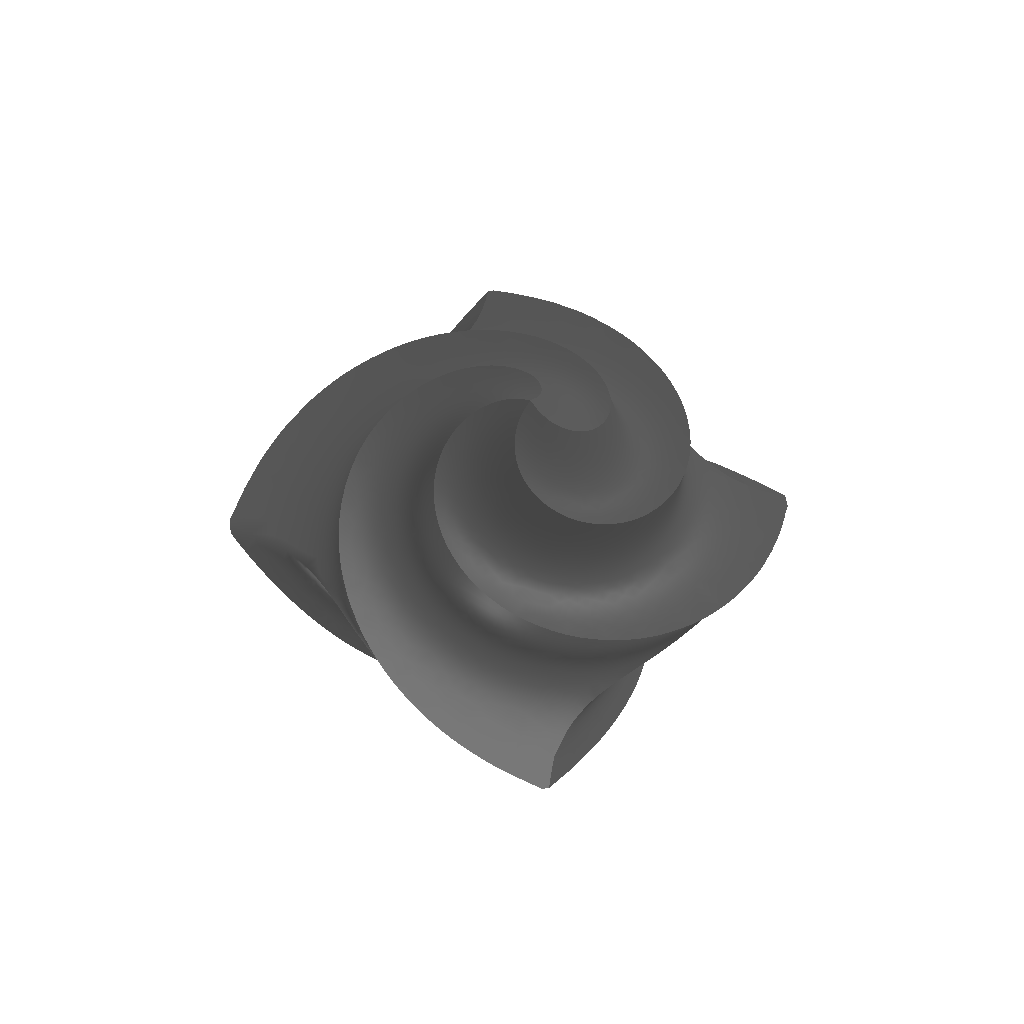 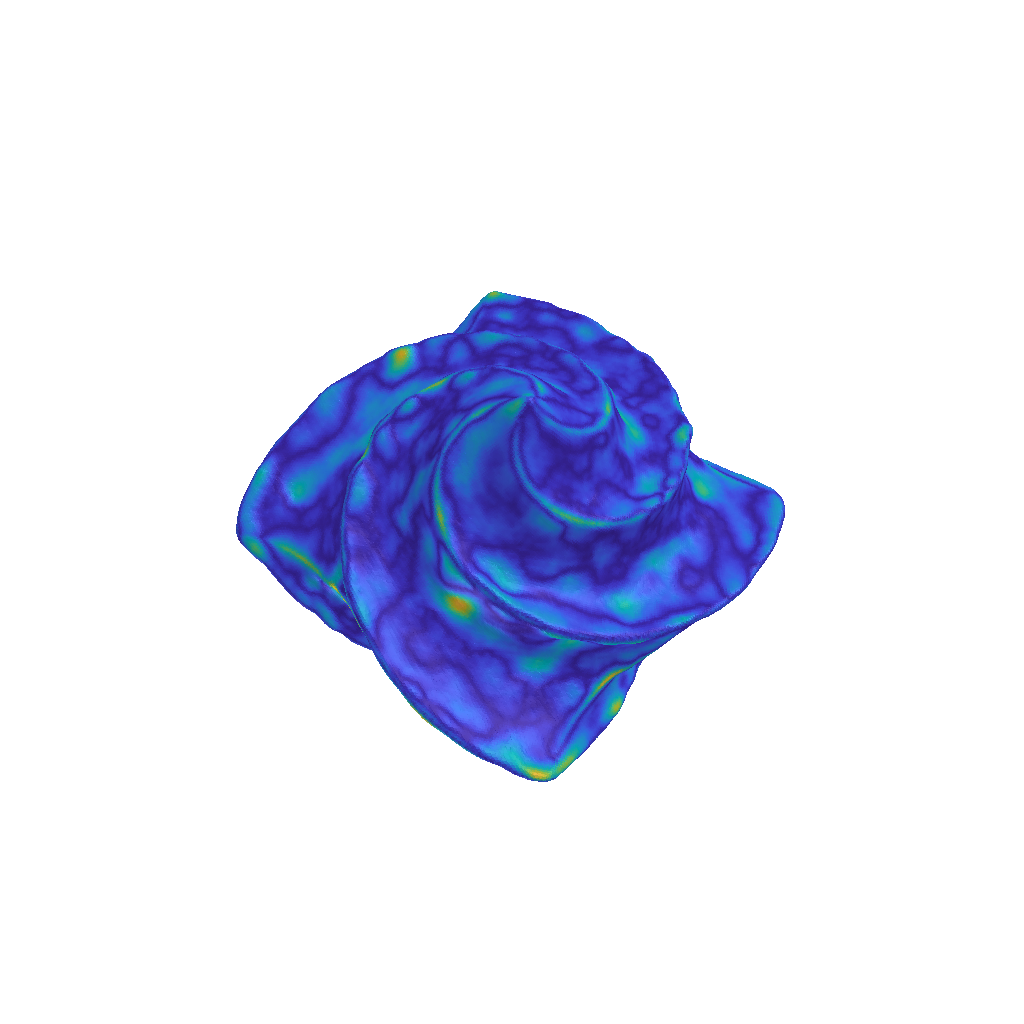 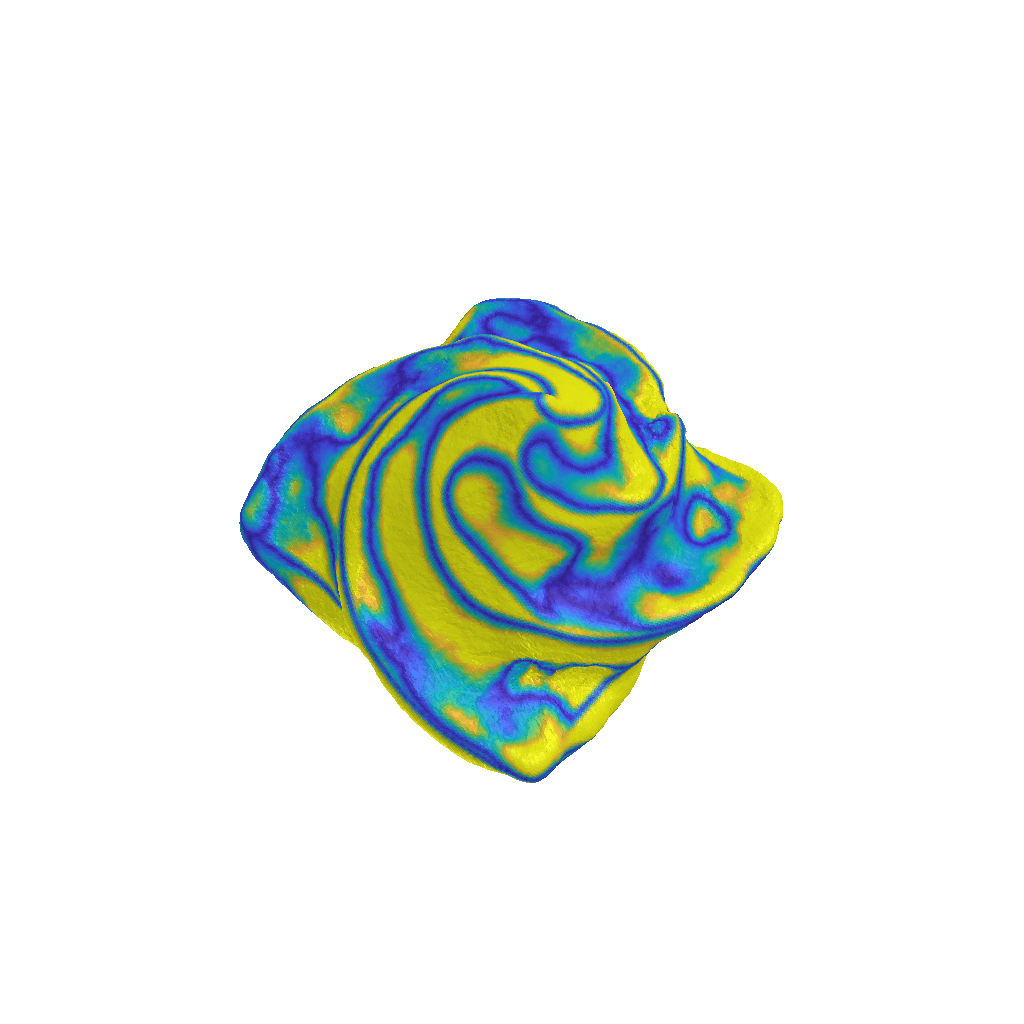 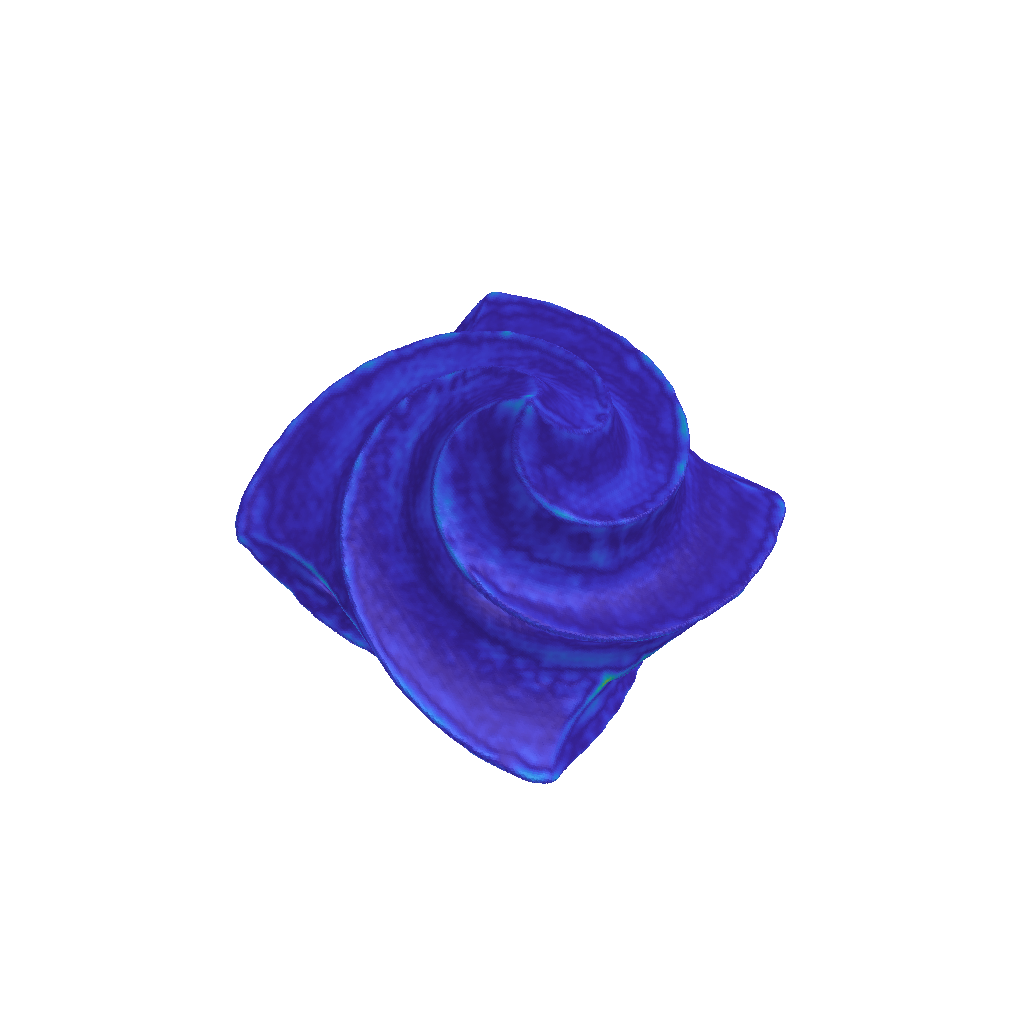 33
PPSurf - EG2024
[Speaker Notes: One of the biggest strengths of data driven methods is noise robustness
Here results with our method
Reasonable results even with crazy amounts of noise

Use uncolored here? Add “GT” text?]
Title
34
PPSurf - EG2024